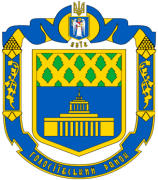 Звіт про роботу Голосіївської районної в місті Києві державної адміністрації за  2018 рік
Доповідач: Олександр Настасенко
голова Голосіївської районної в місті Києві державної адміністрації
Голосіївський район
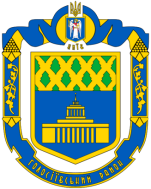 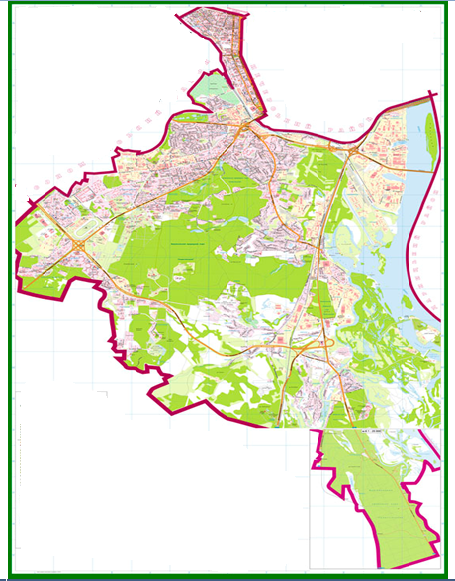 Площа - 160,55 кв. км  (19,2% від загальної площі м. Києва)
	
Протяжність району з півночі на південь – 26,1 км, з заходу на схід – 16,5 км

 Населення - 251 тис. 029 осіб
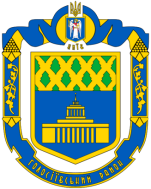 Головне про Голосіївський район
127 промислових  підприємств
 50 наукових  установ
 16 вищих навчальних закладів 	
 44 загальноосвітні навчальні заклади
 51 дошкільний навчальний заклад
 18 дитячо-юнацьких клубів
 6 дитячо-юнацьких спортивних шкіл
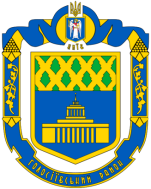 Головне про Голосіївський район
5 музеїв
14 публічних бібліотек 
 5 шкіл початкової  мистецької освіти 
 Будинок культури «Конча-Заспа»  
 5 дитячих будинків сімейного типу
 Консультативно-діагностичний  центр (4 філії)
 2 Центри первинної медико-санітарної допомоги (19 амбулаторій)
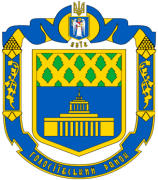 Бюджетно - фінансова політика
Надходження до загального фонду бюджету міста Києва по Голосіївському району, млн. грн
Питома вага надходжень до бюджету міста Києва по Голосіївському району за 2018 рік
Структура фактичних надходжень до загального фонду бюджету міста Києва по Голосіївському району за 2018 рік (3771,4 млн. грн)
Стан використання коштів за 2018 рік
Структура видатків загального фонду бюджету в розрізі галузей за 2018 рік (1003,8 млн. грн)
Структура видатків загального фонду в розрізі кодів економічної класифікації видатків (1003,8 млн. грн)
Стан використання коштів загального фонду бюджету за 2016-2018 роки
Структура видатків спеціального фонду в розрізі видів видатків (232,0 млн. грн)
Структура видатків спеціального фонду бюджету в розрізі галузей за 2018 рік
Стан використання коштів спеціального  фонду бюджету за 2016-2018 роки
Реалізовано 6 громадських проектів на суму 5283,1 тис. грн
Проект  № 584 “Сита мобілка” -  97,5 тис.грн

Проект № 52 “Утеплення фасаду школи №269 Голосіївського району”, пр-т Глушкова, 17А – 995,0 тис.грн

Проект № 264 “Подаруй майданчик мрії дітям у власному дворі” -                                                                             				          400,0 тис.грн

Проект № 73 “Голосіїв майбутнього (District of Kyiv Smart City)” – 				         390,8 тис.грн

Проект № 141 “Дитячий простір на вулиці Бурмистенко” - 
                                                                  399,84 тис.грн

 Проект № 63 “Будівництво сучасного футбольного міні-поля зі штучним покриттям на мікрорайоні “Теремки-1” – 2000,0 тис.грн
Проект  №584 “Сита мобілка”Вартість проекту 97,5 тис.грн. Використано коштів  91,2 тис.грн.
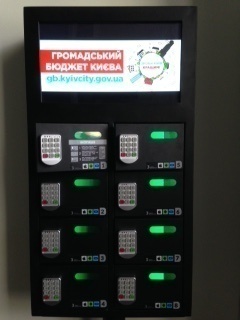 В рамках проекту в Центрі надання адміністративних послуг та управлінні праці та соціального захисту населення Голосіївської РДА встановлено апарати для зарядки мобільних телефонів та інших електронних пристроїв, якими можуть безкоштовно скористатися відвідувачі Голосіївської адміністрації
Проект №52  “Утеплення фасаду школи №269 Голосіївського району”, пр-т Глушкова, 17А  Вартістьпроекту -1995,0 тис.грн.Використано   коштів  1983,8 тис.грн.
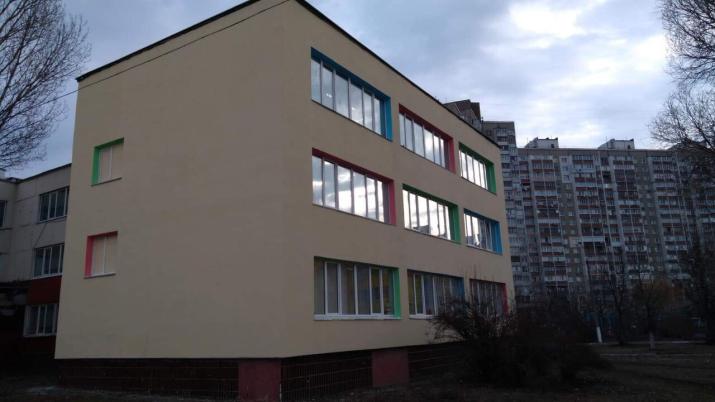 Проведено роботи з утеплення фасаду школи
Проект №264“Подаруй майданчик мрії дітям у власному дворі”Вартість проекту 400,0 тис.грн. Використано коштів  393,4 тис.грн.
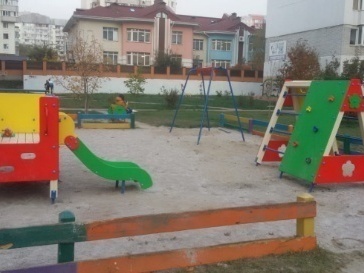 Проведено роботи по улаштуванню спортивно-ігрових дитячих майданчиків за адресами: вул. Вільямса, 15 корпус 1, вул. Вільямса, 15 корпус 3, вул. Вільямса, 17/11 корпус 1, вул. Маршала Конєва, 9
Проект №73“Голосіїв майбутнього (District of Kyiv Smart City)”Вартість  проекту - 390,8 тис.грн.Використано коштів  323,1 тис.грн.
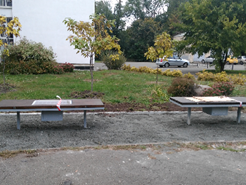 Встановлено 9 лавочок з сонячними модулями за адресами:
 вул. Героїв Оборони, 10а, 18, вул. Генерала Родимцева, 2
Проект №141
“Дитячий простір на вулиці Бурмистенко”
 Вартість  проекту -399,84 тис.грн.Використано коштів  397,9 тис.грн.
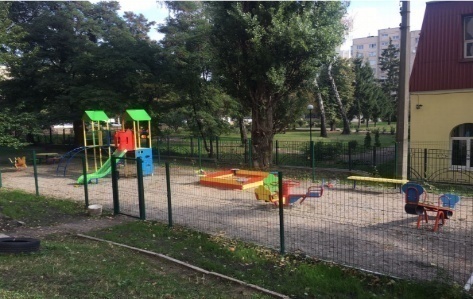 Проведено улаштування дитячого ігрового комплексу по вул. Бурмистенко, 10, 12,
Проект №63 “Будівництво сучасного футбольного міні-поля зі штучним покриттям на мікрорайоні “Теремки-1” Вартість  проекту - 2000,0 тис.грн. Використано коштів - 1926,8 тис.грн.
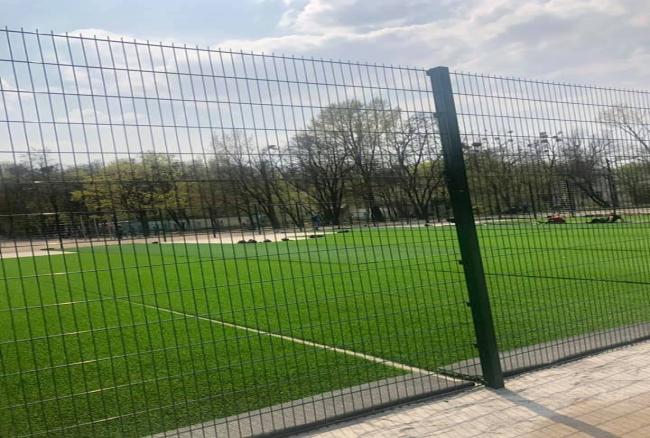 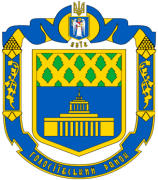 Підвищення ефективності управління комунальним майном територіальної громади м. Києва
 на території Голосіївського району
РЕЄСТРАЦІЯ ПРАВ ВЛАСНОСТІ НА НЕРУХОМЕ МАЙНО
Отримано орендної плати, тис. грн
Співвідношення отриманої орендної плати до нарахованої
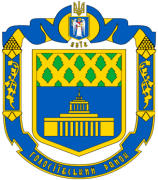 Підвищення рівня конкурентоспроможності промислового комплексута підприємницька діяльність району
Реалізація продукції промисловими підприємствами Голосіївського району, млн. грн
Питома вага обсягу реалізації продукції промисловими підприємствами в місті Києві
Середня чисельність працівників промислової діяльності,осіб
Засідання Ради директорів промислових підприємств та наукових установ Голосіївського району
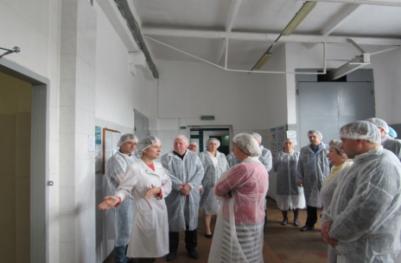 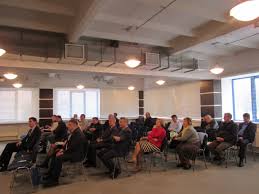 24 квітня 2018 року в приміщенні ПрАТ «Київський маргариновий завод» відбулось засідання Ради директорів, де  обговорювались наступні питання:
- сприяння розвитку вітчизняного експорту; 
 - зміни в законодавстві про виконавче провадження;
- співпраця  з Голосіївською районною філією Київського міського центру зайнятості
Виставка “ Зроблено в Києві"
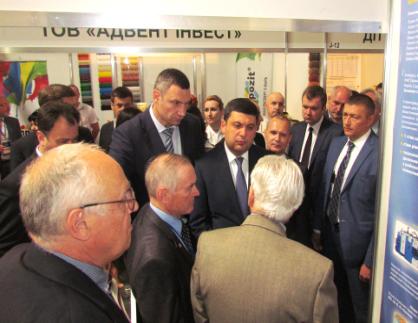 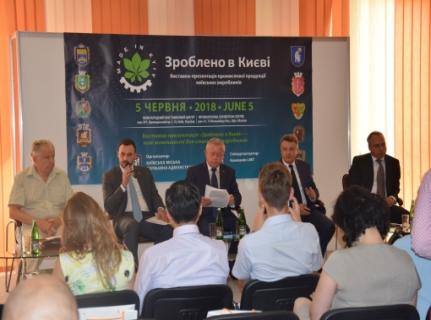 5 червня 2018 року у Міжнародному виставковому центрі, (Броварський проспект, 15) відбулась виставка-презентація промислової продукції київських виробників «Зроблено в Києві», в якій взяли участь 18 промислових підприємств району.
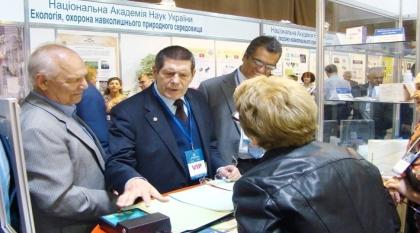 Участь ДП “Імпульс” в міжнародній виставці в Шанхаї “China Import Expo 2018”
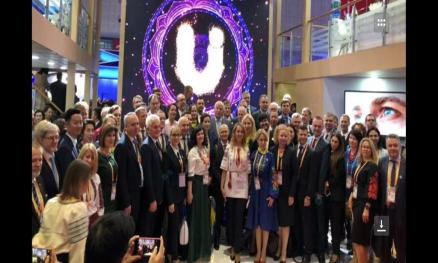 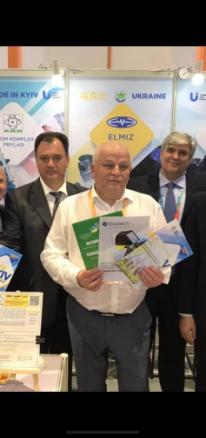 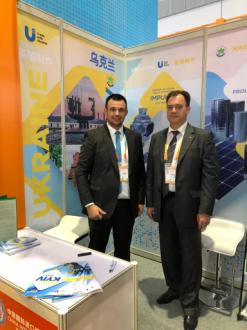 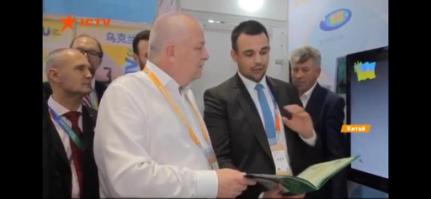 Кількість суб'єктів господарювання -юридичних осіб, які зареєстровані в районі
Засідання районної  Координаційної ради з питань розвитку підприємництва.
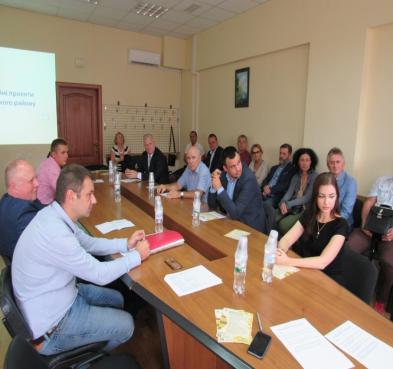 29 серпня 2018 року з нагоди відзначення Дня підприємця, відбулось урочисте засідання районної Координаційної ради з питань розвитку підприємництва
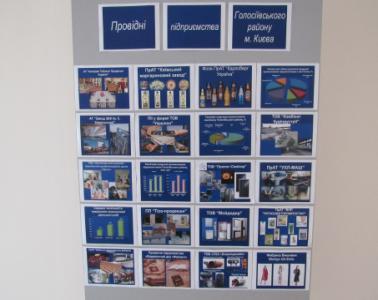 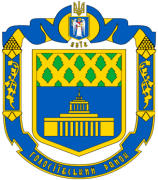 Територіальний розвиток району
Обсяги фінансування та виконання робіт з капітальних вкладень, млн. грн
Реконструкція  ЗНЗ № 241, вул. Голосіївська, 12
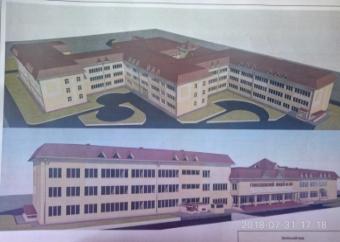 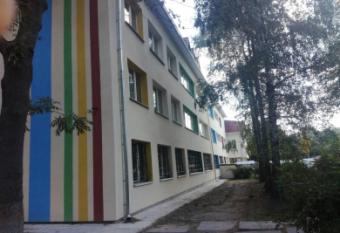 Роботи виконані в повному обсязі
Будівництво другого пускового комплексу розширення школи  № 151, вул. Ліснича, 3
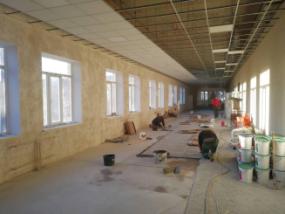 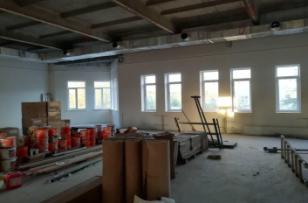 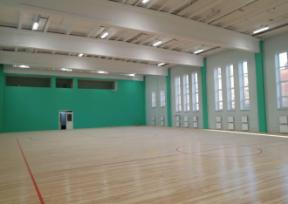 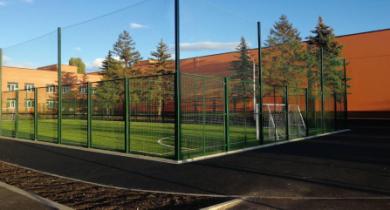 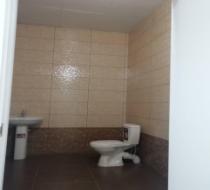 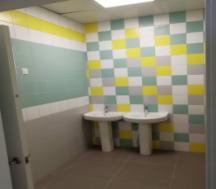 Укладені договори на проектні та будівельні роботи. Роботи виконуються згідно графіку.
Реконструкція Гімназії № 59, вул. Велика Китаївська, 85
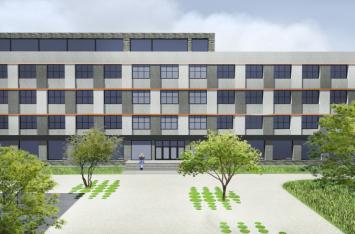 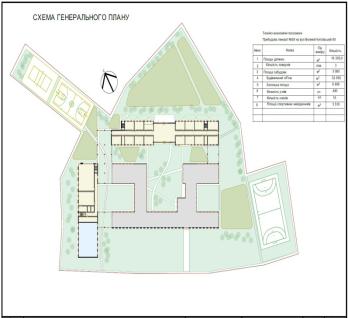 Укладені договори на проектні та будівельні роботи. Роботи виконуються згідно графіку.
Реконструкція ДНЗ №658, пр-т. Голосіївський, 94/96
Виготовлено та затверджено проектну документацію. Будівельні роботи розпочато  у 2018 році
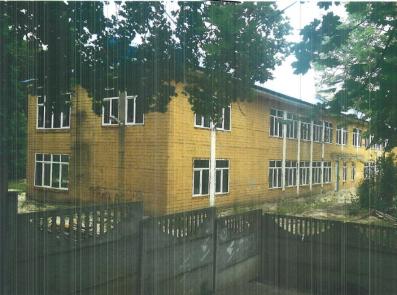 Освітній заклад не експлуатується з 2005 року через аварійний стан будівлі. Необхідністю реконструкції будівлі є відновлення роботи дошкільного навчального закладу, створення додаткових місць та належних умов для освітнього процесу
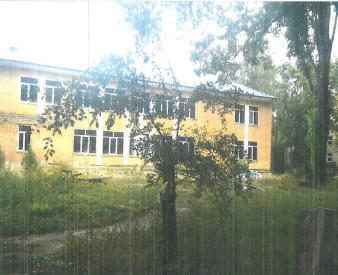 Кошторисна вартість 41 595,9 тис. грн
Фінансування 10 098,8 тис. грн,
з них проектні роботи – 1 265,5 тис. грн
Реконтрукція комплексної дитячо-юнацької спортивної школи №15, вул. Маршала Якубовського, 7-а 
Облаштування футбольного поля зі штучним покриттям та безопорним каркасно-тентовим покриттям
Кошторисна вартість 11 643,559 
тис. грн,
в тому числі проектні роботи 495,2 тис.грн
До реконструкції
Після реконструкції
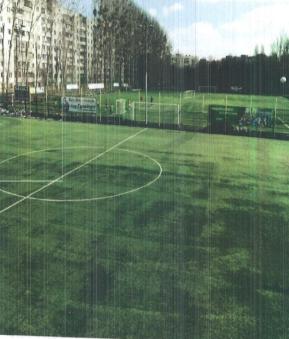 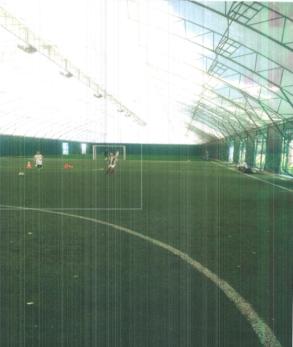 Виготовлено проектну документацію. 
Будівельні роботи розпочнуться
 у 2019 році.
Обсяги фінансування та виконання робіт з  капітального  ремонту, млн. грн
Капітальні ремонти галузі"Житлово-комунальне господарство"
Капітальний ремонт покрівель
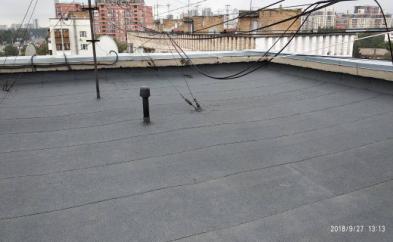 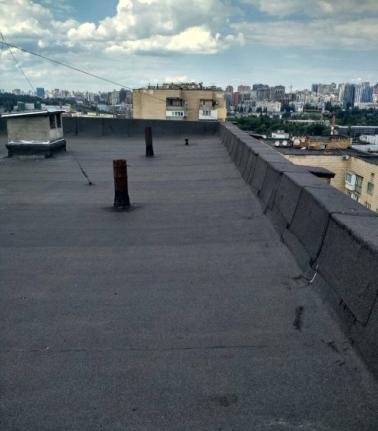 Проспект Голосіївський, 122
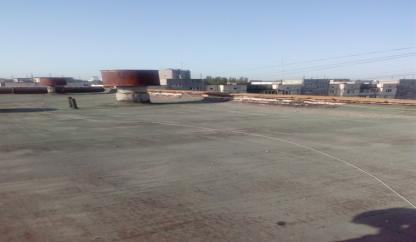 проспект  Науки, 20
вул. Василя Касіяна, 2
Капітальний ремонт сходових клітин
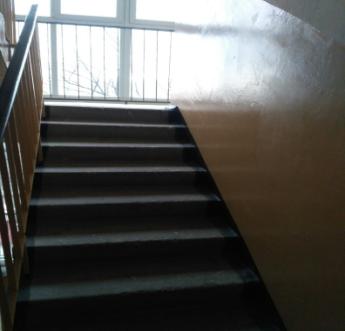 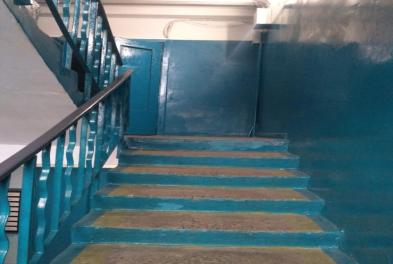 вул. Малокитаївська, 7а
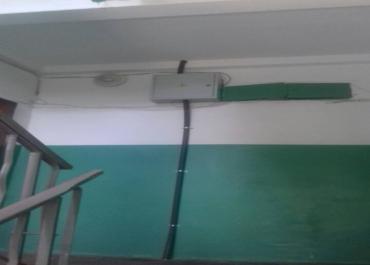 Пр-т Науки ,16а
провулок Жуковського,14
Заміна вікон на сходових клітинах
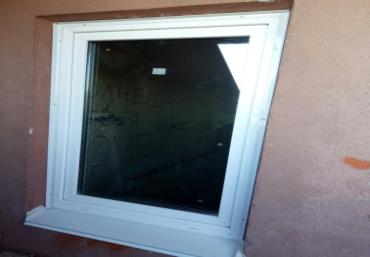 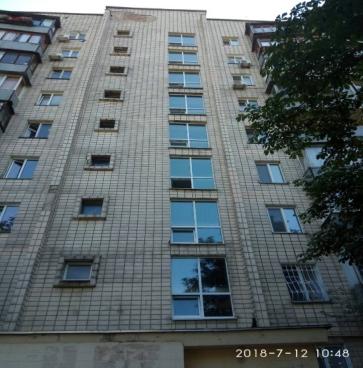 проспект Академіка Глушкова,  21
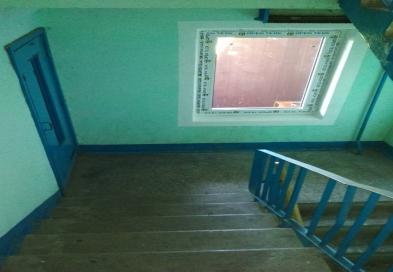 вул.  Василя Касіяна,  2Б
вул. Академіка
 Заболотного,72
Капітальний ремонт інженерних мереж та електрощитових
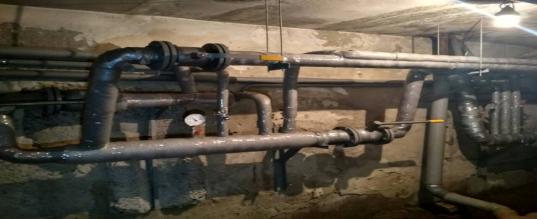 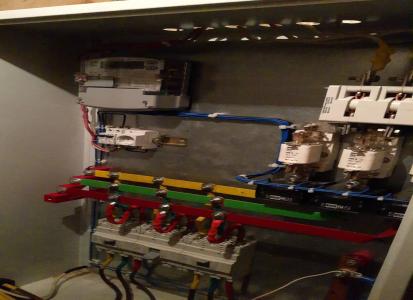 проспект Науки,16
вул.  Велика Китаївська,53А
Капітальний ремонт підпірних стін
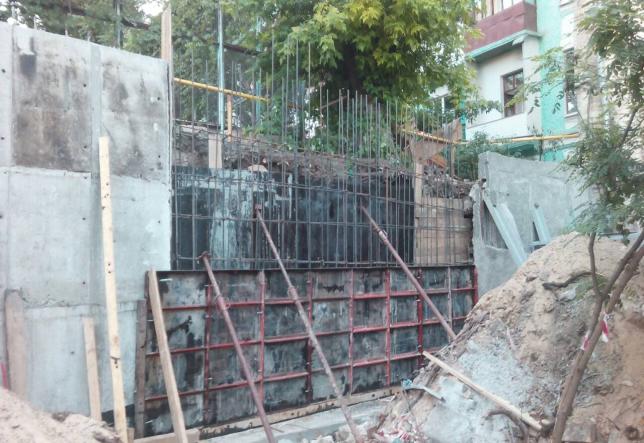 вул.  Антоновича,10 - А
Капітальний ремонт вхідних груп
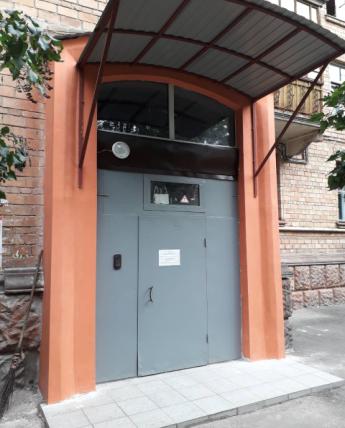 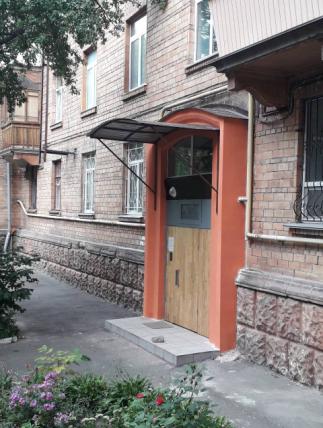 вул. Маричанська, 9
Капітальний ремонт асфальтового покриття прибудинкових територій та міжквартальних проїздів
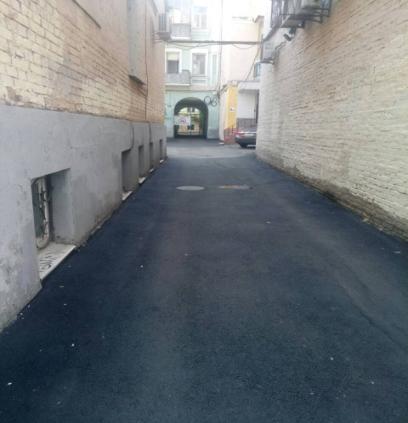 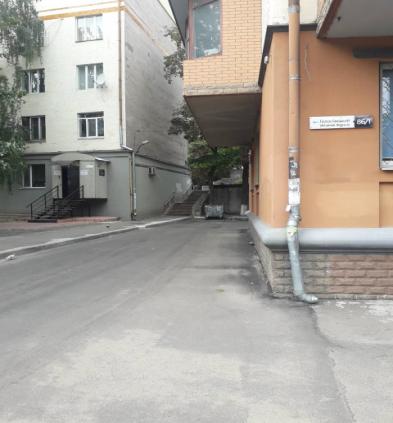 вул. Антоновича, 7Б
проспект Голосіївський, 86/1
Капітальні ремонти галузі "Освіта"
Капітальний ремонт приміщень ДНЗ № 198, вул. Васильківська, 10
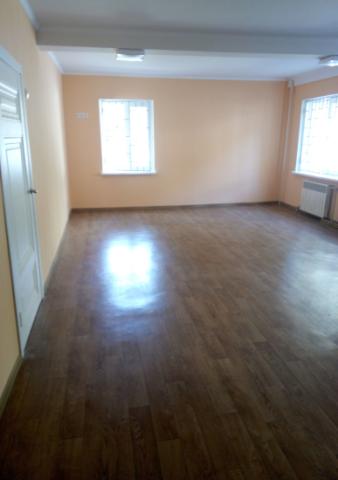 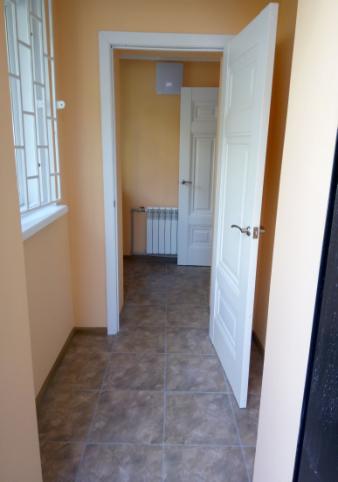 Капітальний ремонт  харчоблоків ДНЗ № 118, вул. Тарасівська, 6-а
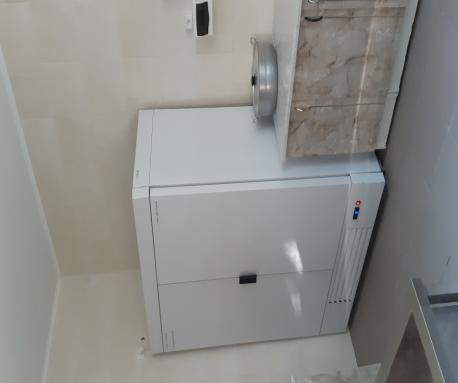 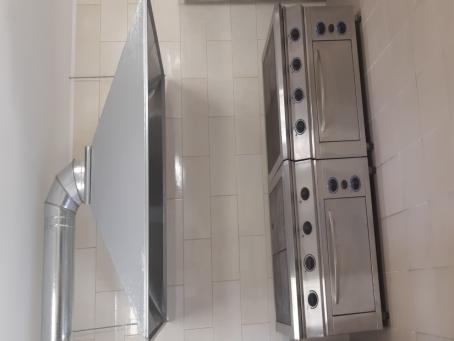 Капітальний ремонт тіньових навісів та ігрових майданчиків ДНЗ № 73, вул. Генерала Матикіна, 5
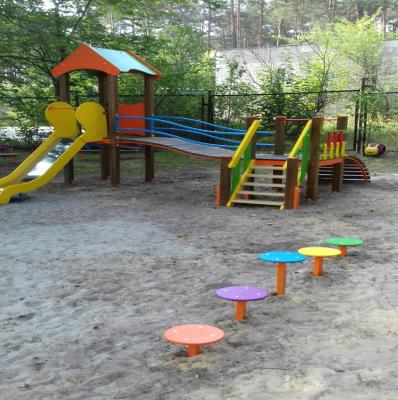 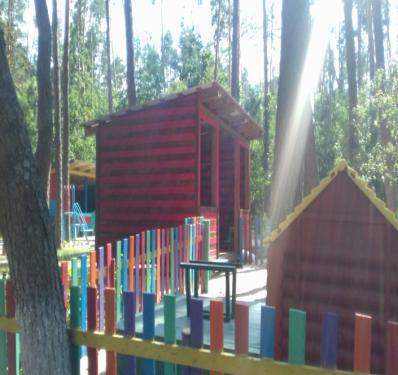 Капітальний ремонт приміщень
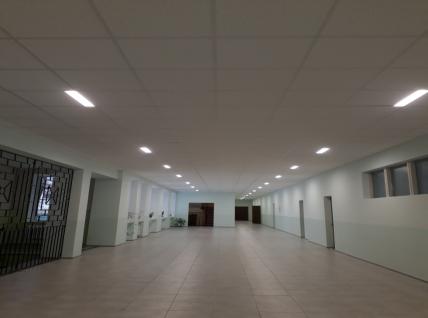 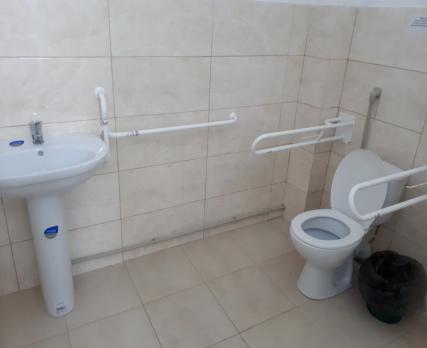 Школа І-ІІІ ступенів № 122 
міста Києва, вул. Китаївська, 22
Ліцей № 227 ім. М.М. Громова, 
вул. Маршала Якубовського, 7-д
Капітальні ремонти галузі"Соціальний захист“Відсоток виконання - 91,7
Проведено ремонтні роботи в Територіальному центрі соціального обслуговування Голосіївського району, вул. Васильківська 27 корп. 1
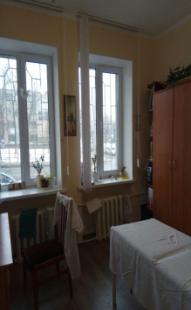 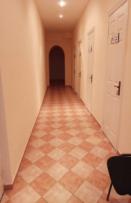 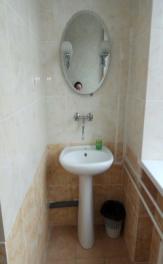 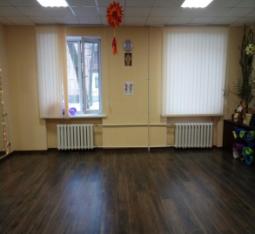 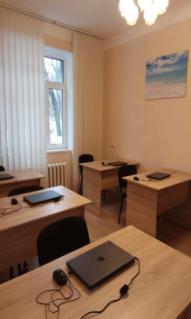 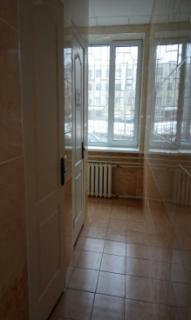 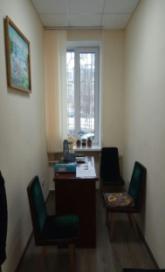 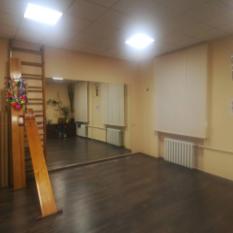 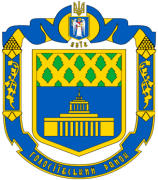 Розвиток споживчого ринку
Розвиток споживчого ринку
Мережа підприємств торгівлі – 871 од.;
ресторанного господарства – 413 од.;
мережа підприємств побутового обслуговування - 579 од.;
ринків – 6 од.;
11 об’єктів торгівлі з продажу  соціального хліба та хлібобулочних виробів
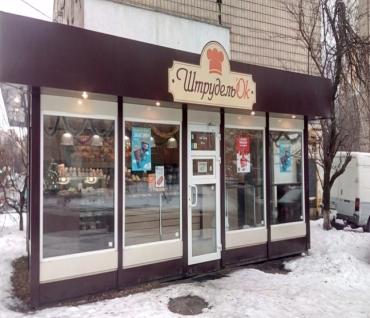 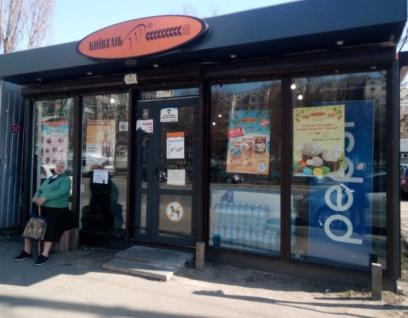 Кількість  підприємств торгівлі – 13,2% від загальної кількості по м. Києву
Продовольчі підприємства
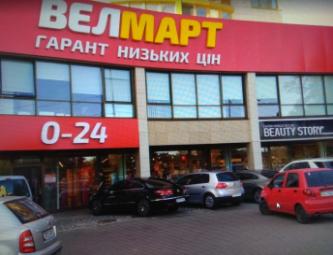 Непродовольчі підприємства торгівлі
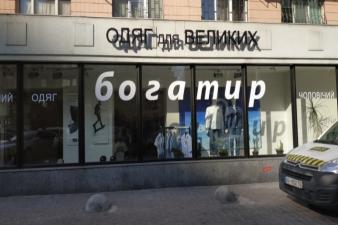 У 2018 році забезпеченість торговими площами на 10 тис. мешканців району становила 27,1 кв.м
Торговельно-розважальні центри – 8, що становить 9% від діючих в місті Києві
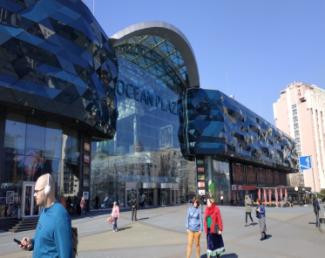 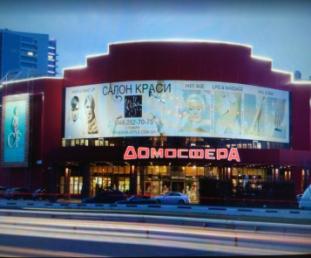 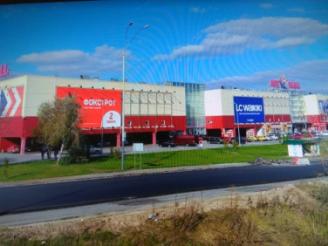 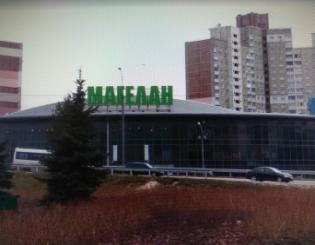 Кількість підприємств ресторанного господарства – 13% від діючих в місті Києві
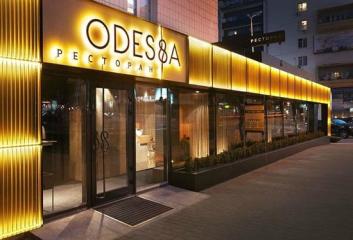 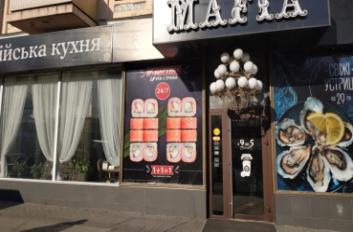 Забезпеченість посадковими місцями в закладах ресторанного господарства (кількість місць на одну тисячу осіб) становить 71 місце
Кількість підприємств побутового обслуговування – 10% від діючих в місті Києві
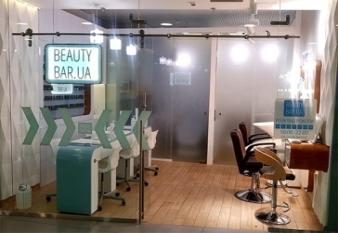 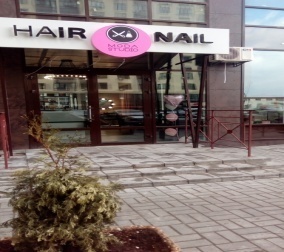 У 2018 році в районі надавали свої послуги 579 об’єктів побутового обслуговування, у сфері побуту працювало 2711 осіб. 
Протягом  2018 року розпочали роботу 7 об’єктів побуту
В районі функціонують 6 ринкових підприємств – 7% від діючих в місті Києві
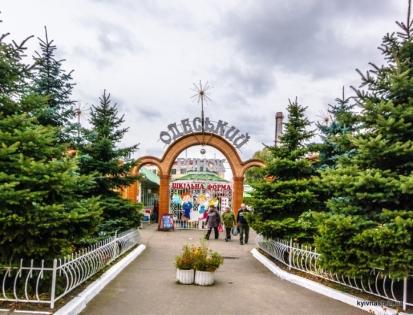 Із них: 4 – змішаних (продовольчих і непродовольчих), 1 – непродовольчий та 1 торговельний майданчик
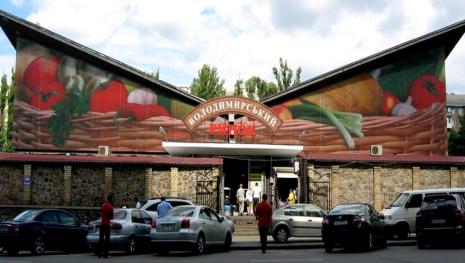 На ринках облаштовано понад 5513 торговельних місць (365 з яких є вільними), у тому числі понад 120 «соціальних» торговельних місць для надання їх громадянам для організації продажу (за пільговими тарифами) сільськогосподарської продукції рослинного походження, вирощеної на власних присадибних ділянках
Організація та проведення сільськогосподарських ярмарків
Сільськогосподарські та сезонні ярмаркипроведено:
135 районних сільськогосподарських ярмарків 
залучено 11793 учасники;
  реалізовано 5616 тонн сільськогосподарської  продукції, плодоовочевих та продовольчих товарів повсякденного вжитку
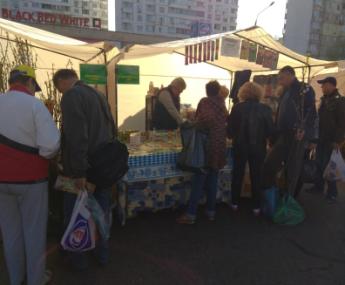 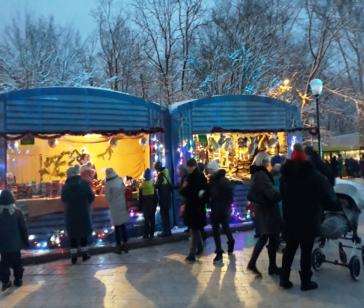 362 сезонні ярмарки
  реалізовано близько 5600 тонн сільськогосподарської продукції, плодоовочевих та продовольчих товарів повсякденного вжитку.
Святкова торгівля
Святкова торгівля до Дня Св. Миколая
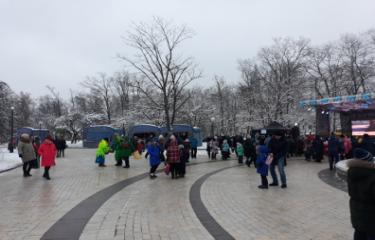 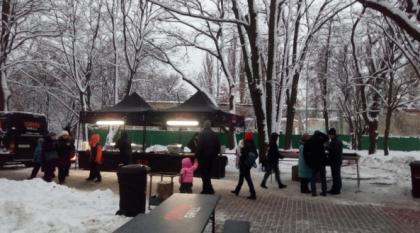 Святкова торгівля до Дня Незалежності України
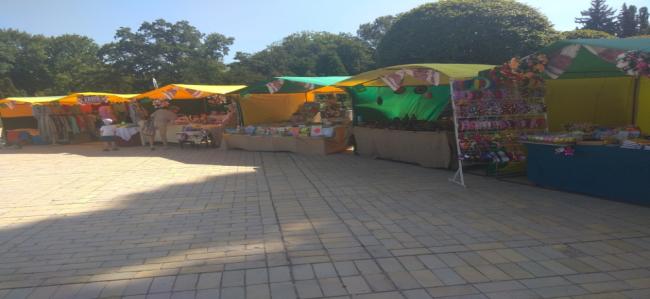 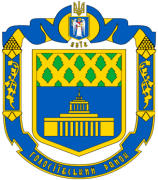 Житлова політика
Кількість сімей, які перебувають на  квартирному обліку  2017-2018 роки
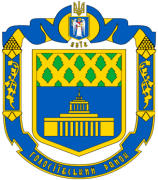 Житлово-комунальне господарство
Структура житлового фонду Голосіївського районуКількість  житлових будинків 1328 од.
Загальна площа житлових будинків, 8309,67 тис. кв. м
Житлові комплекси Голосіївського району
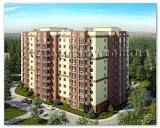 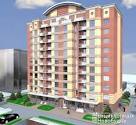 На території району збудовані такі житлові комплекси, як «Кришталеві джерела», «Сонячна Брама», «Ліко-град», “Казка”, “Британський квартал”, “Голосіївський квартал”.
У порівнянні з минулим опалювальним сезоном житловий фонд району збільшився на  19 житлових будинків загальною площею 339,4 тис. кв. м.
Спостерігається тенденція зростання житлового фонду району за рахунок будівництва інвестиційних  житлових будинків
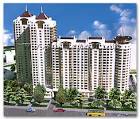 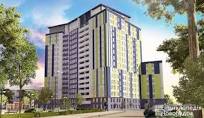 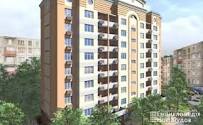 Створенння ОСББ
Засідання районного оперативного штабу
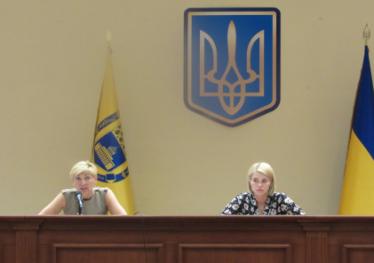 Проведено 7 засідань оперативного штабу з залученням житлових та теплопостачальних організацій
Штаб здійснював постійний контроль за підготовкою об’єктів житлово-комунального господарства, соціальної сфери, теплопостачання, підприємств, установ і організацій Голосіївського району до осінньо-зимового періоду 2018-2019 років та координацію робіт з електро- тепло-, водо- газопостачальними організаціями під час підготовки та проходження опалювального періоду
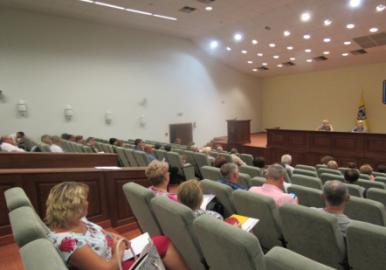 Перевірка  на готовність житлових будинків, які знаходяться на обслуговуванні житлово-експлуатуючої дільниці 106 КП «Керуюча компанія з обслуговування житлового фонду Голосіївського району м. Києва» до опалювального сезону
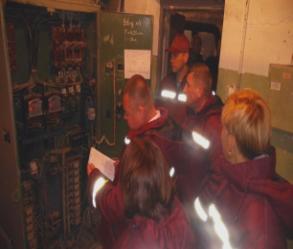 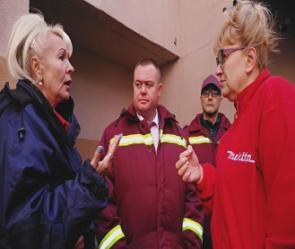 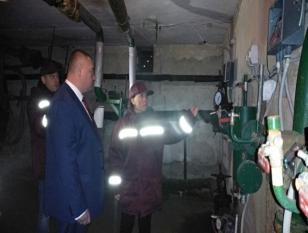 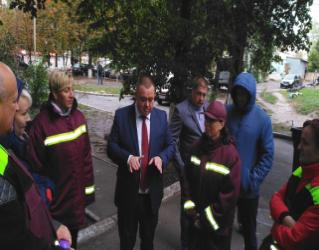 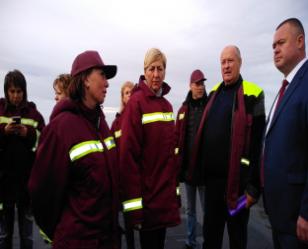 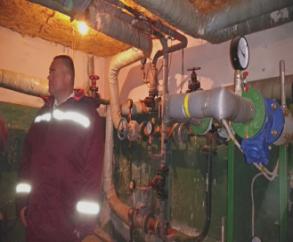 Проведення робіт з підготовки ТОВ “Ліко-житлосервіс” до опалювального сезону
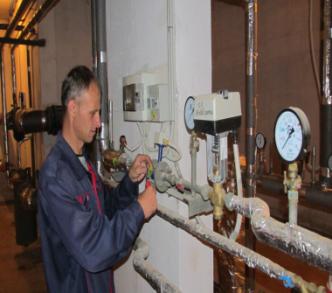 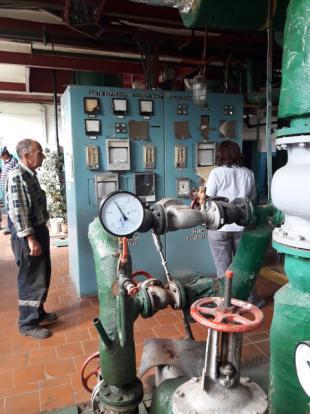 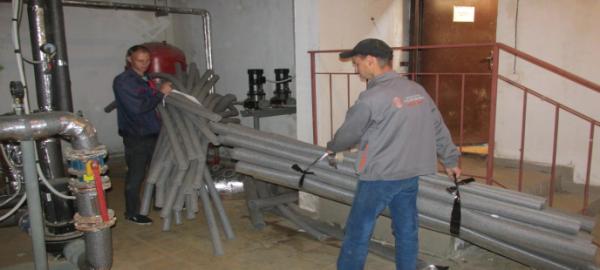 78
Всі будинки  житлового фонду Голосіївського району до осінньо-зимової експлуатації2018-2019 років підготовлені вчасно
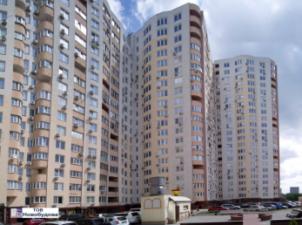 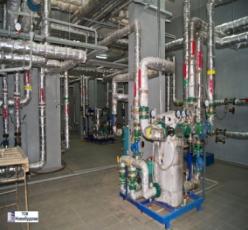 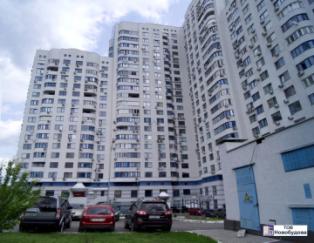 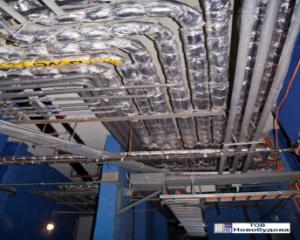 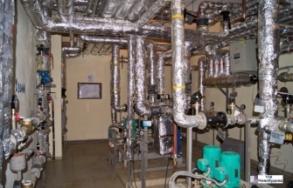 79
Благоустрій прибудинкових територій
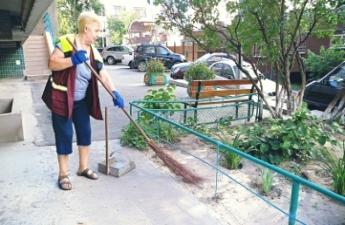 Виконано робіт та заходів з благоустрою, озеленення та поліпшення санітарного стану прибудинкових територій житлових будинків на 1 438,99 тис. грн
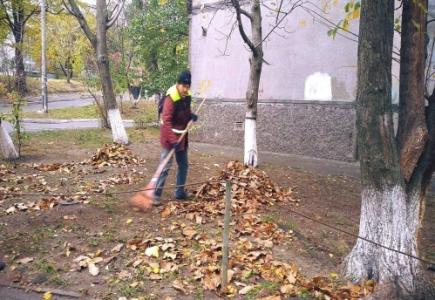 вивезено 300 куб. м  залишків від санітарної  обрізки дерев
видалено 107 аварійних та    сухостійних дерев
вивезено 5000 куб.м опалого    листя
Благоустрій прибудинкових територій
прибрано 18,9 га зелених зон та схилів від сміття
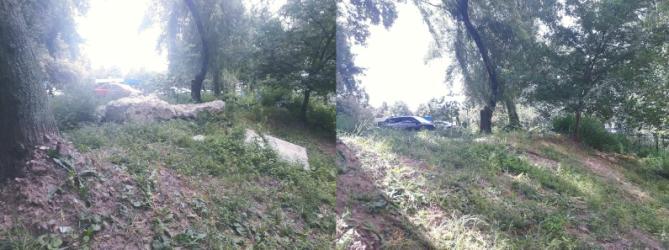 виконано ремонт 146 елементів дитячих і спортивних майданчиків
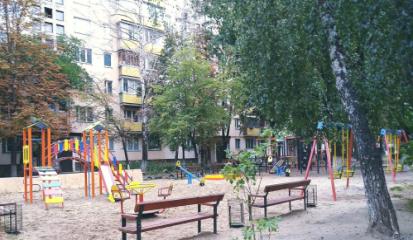 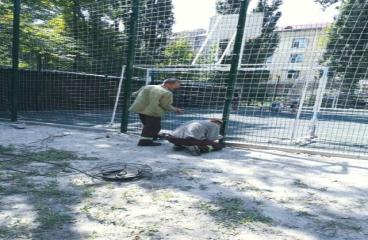 Благоустрій прибудинкових територій
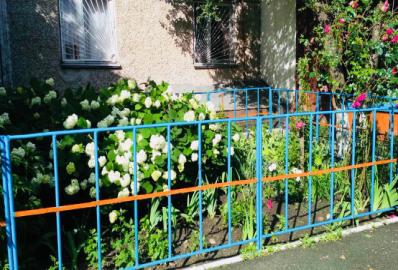 відремонтовано та пофарбовано 260 лав для відпочинку 
виконано ремонт та фарбування 1517 м/п огорожі
завезено пісок на 168 дитячих майданчика пофарбовано 103 дитячих майданчика
виконано ремонт 146 елементів дитячих і спортивних майданчиків
зафарбовано 437 графіті на  фасадах будинків
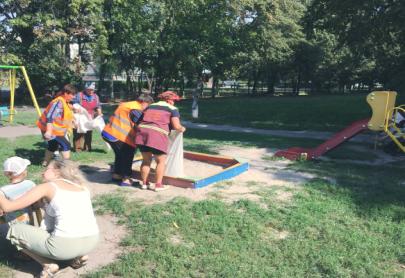 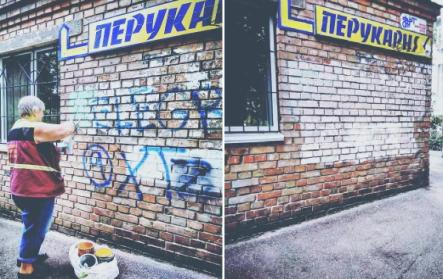 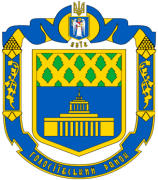 Удосконалення соціального захисту мешканців району
Порядок надання житлових субсидій (Постанова КМУ від 27.04.2018 №329)
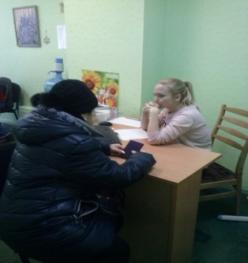 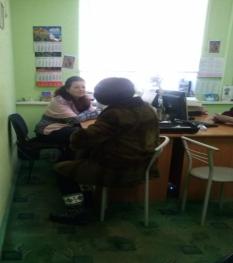 Розглянуто понад 50 тисяч особових справ отримувачів субсидій
Призначено  субсидій 25403 домогосподарствам
Проведено перерахунок  субсидій - 117383 домогосподарствам 
На обліку перебуває 174 житлових організацій та підприємств, що надають житлово-комунальні послуги
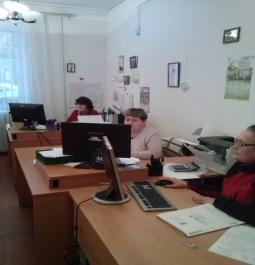 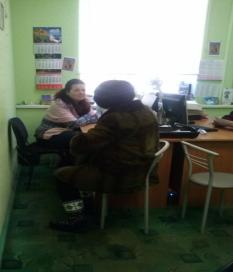 Реалізація розрахунку житлових субсидій Загальна
Державна допомога сім’ям з дітьми
Державна допомога сім’ям з дітьми
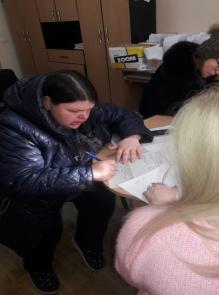 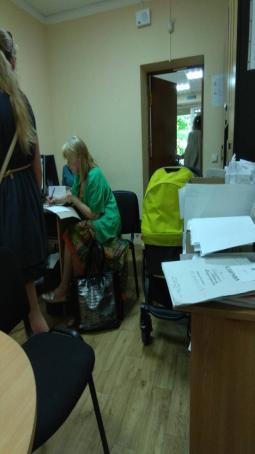 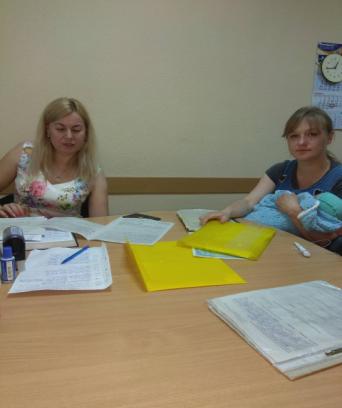 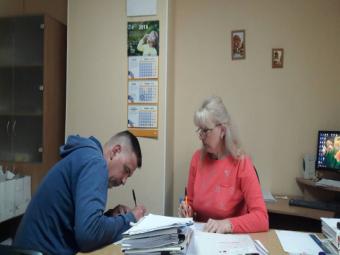 Інші види державних соціальних допомог
Одноразова натуральна допомога «Пакунок малюка»
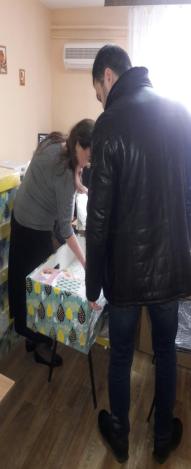 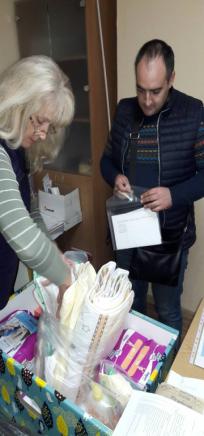 Одноразову натуральну допомогу «Пакунок малюка»  отримали: 446 осіб 
на загальну суму 
1 497,95 тис.грн
Міська цільова програма «Турбота. Назустріч киянам» на 2016-2018 роки»
Призначена  одноразова матеріальна допомога881 особі
 на суму 975 тис. грн

Середній розмір допомоги на одну особу склав більше 1106 грн
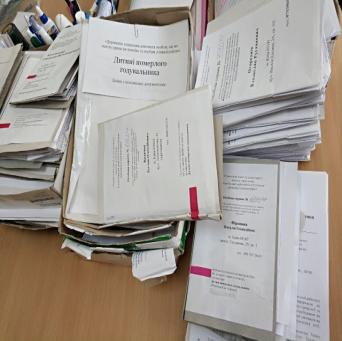 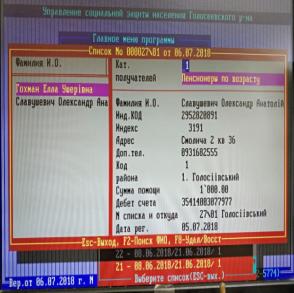 Міська цільова програма «Турбота. Назустріч киянам» на 2016-2018 роки»
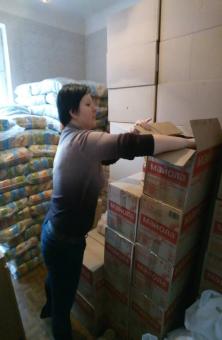 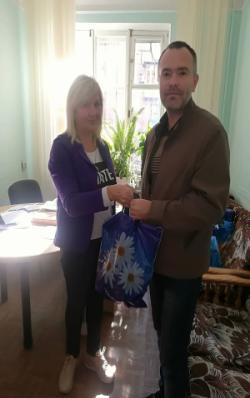 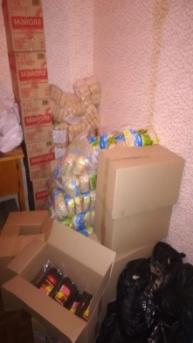 У 2018 році 3228 осіб з числа малозабезпечених одиноких громадян, пенсіонерів, учасників АТО та інших верств населення міста Києва забезпечено продуктовими наборами
Міська цільова програма «Турбота. Назустріч киянам» на 2016-2018 роки»
За 2018 рік  видано
 5054 упаковки засобів  особистої гігієни 
219 направлень для забезпечення киян ортопедичним взуттям та ортопедичними устілками
забезпечено 146 осіб засобами пересування
забезпечено 65 осіб мобільними телефонами 
забезпечено годинниками - 61 особу
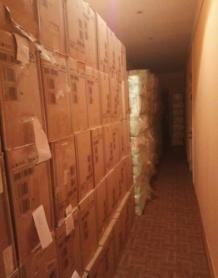 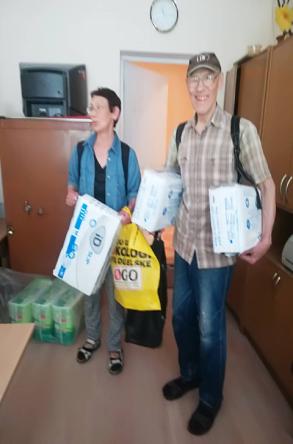 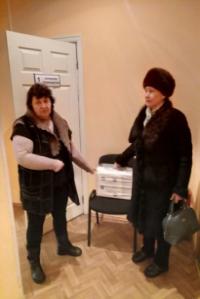 Міська цільова програма «Турбота. Назустріч киянам» на 2016-2018 роки
Оздоровлено  в санаторіях:
 675 осіб пільгових категорій, 
  діти киян учасників АТО віком до 14 років та дітей з багатодітних родин – 8 осіб;
 дітей під опікою – 6 осіб;
дітей з інвалідністю – 2 особи;
дітей з малозабезпечених родин – 2 особи;
дітей зареєстрованих, як внутрішньо переміщені – 1 особа
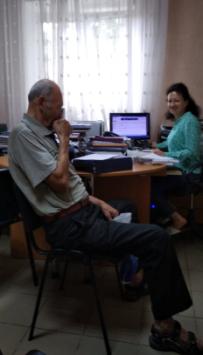 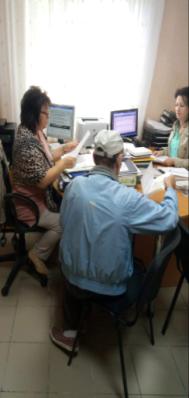 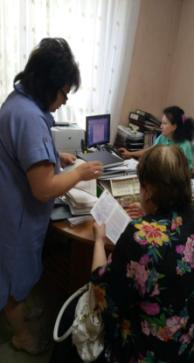 Виконання міської цільової програми «Турбота. Назустріч киянам» на 2016-2018 роки»
Міська цільова програма «Соціальне партнерство» на 2016-2018 роки»
Міська цільова програма «Соціальне партнерство» на 2016-2018 роки»
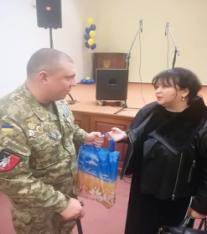 У 2018 році проведено 
28 районних заходів присвячених державним святам та визначним датам
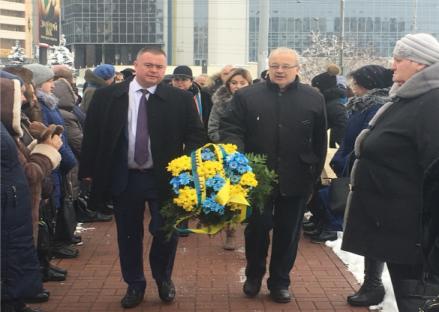 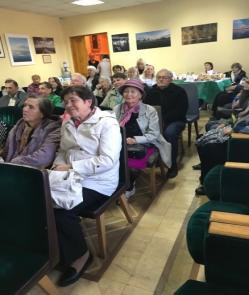 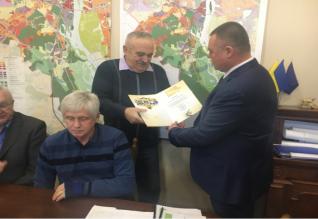 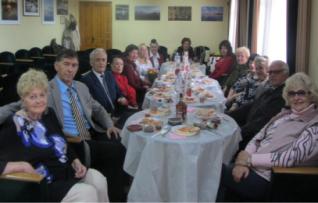 Одноразова грошова допомога членам сімей осіб, смерть яких пов'язана з участю в масових акціях громадського протесту
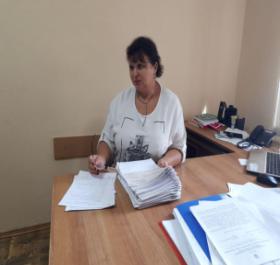 Одноразова  допомога членам сімей осіб , смерть яких пов'язана з участю в масових акціях громадського протесту, що відбулися у період 
з 21.11. 2013 р. по 21 .02. 2014 р., 
та особам, які отримали тяжкі тілесні ушкодження, тілесні ушкодження середньої тяжкості, легкі тілесні ушкодження, побої, мордування призначено та виплачено 
35 особам 
на суму 7 395,9 тис. грн
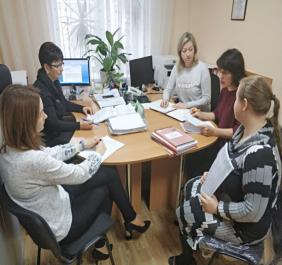 Запроваджений новий механізм забезпечення осіб з інвалідністю, дітей з інвалідністю та інших окремих категорій населення технічними та іншими засобами реабілітації
За принципом ,,гроші ходять за людиною”:

видано 1312 направлень для забезпечення окремих категорій населення технічними та іншими засобами реабілітації
підписано 135 договорів на загальну суму 3 376 528 грн.
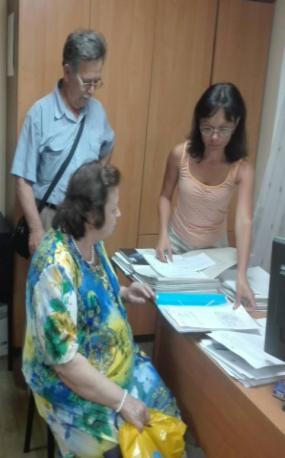 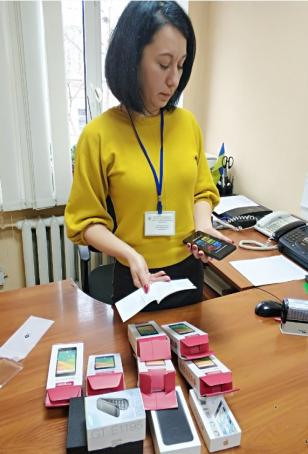 Облік внутрішньо переміщених осіб
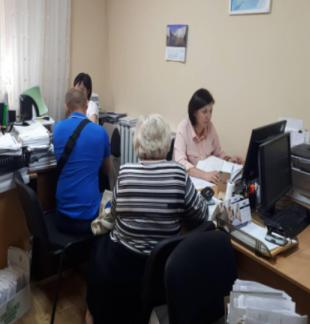 Станом на 01.01.2019 року в Управлінні перебуває на обліку 18925 внутрішньо переміщених осіб, з яких 9917 працездатних осіб, 3913 дітей, 4135 пенсіонерів та 542 особи з інвалідністю.
Територіальний центр соціального обслуговування (надання соціальних послуг) Голосіївського району м. Києва
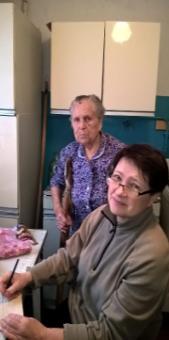 На обслуговуванні перебуває 1039 осіб, яким соціальні робітники надають систематичну допомогу в приготуванні їжі, прибиранні житла, купівлі продуктів харчування, доставці медикаментів та інші соціально-побутові послуги
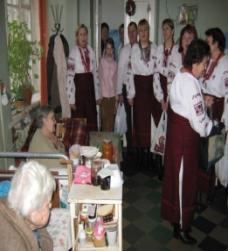 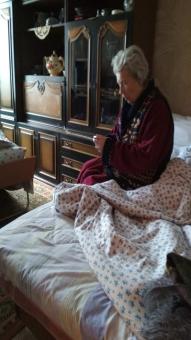 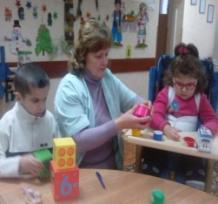 Соціально-культурні послуги
Концертні програми для учасників АТО на передовій

Мистецька студія «Берегиня» приймала участь у міській та міжрайонній виставках для підтвердження статусу «Народної» та посіла почесне 2 місце
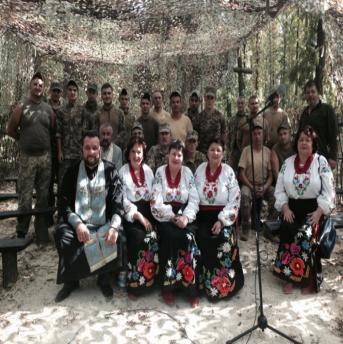 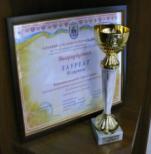 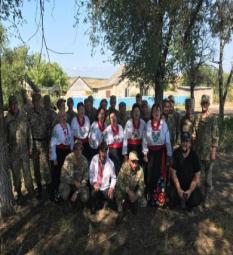 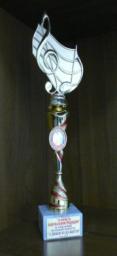 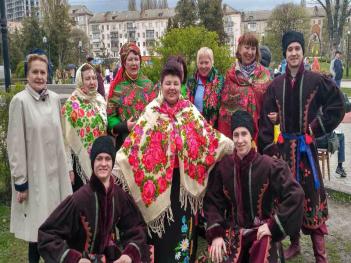 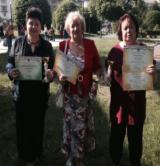 Відділення надання соціальних і реабілітаційних послуг дітям з інвалідністю
У відділенні функціонує 3 групи:
- від 1 до 7 років (група «Раннього втручання») відвідує 8 осіб.
- від 7 до 18 років (група «Денного перебування») відвідує 8 осіб.
від 1 до 18 років (група «Короткотривалого перебування») відвідує 5 осіб.

Проводиться комплекс реабілітаційних послуг: медичних, психологічних, педагогічних, логопедичних та призначених дитячим лікарем неврологом
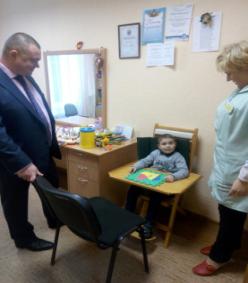 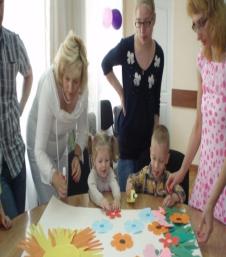 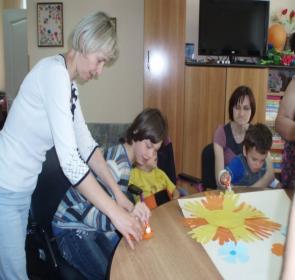 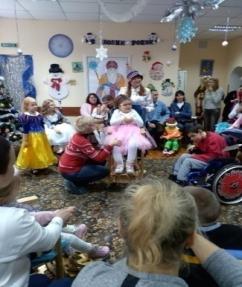 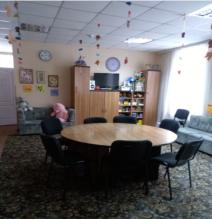 07 вересня 2018 року розпочав свою роботу перший в місті Києві Центр активного довголіття за адресою вул. Васильківська, 27/1
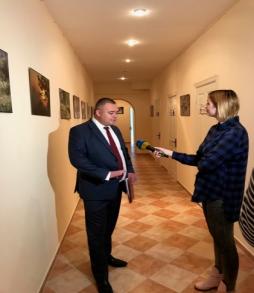 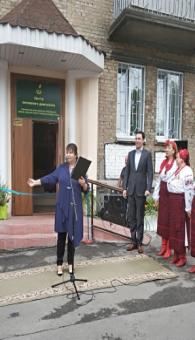 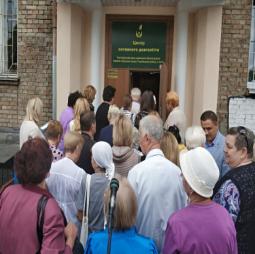 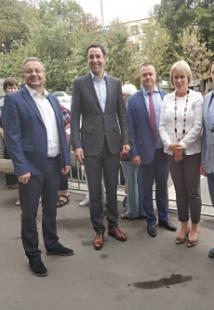 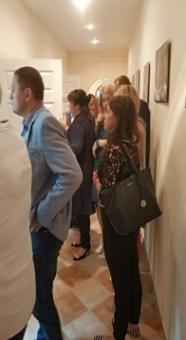 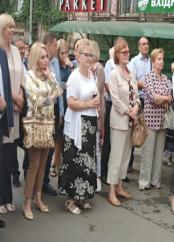 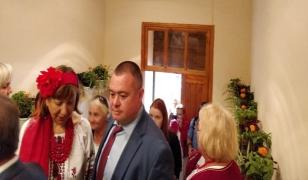 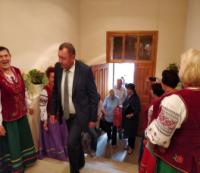 Проведення тематичних заходів в Центрі активного довголіття за участю депутатів Київської міської ради та громади Голосіївського району
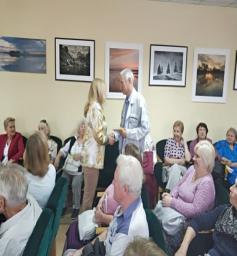 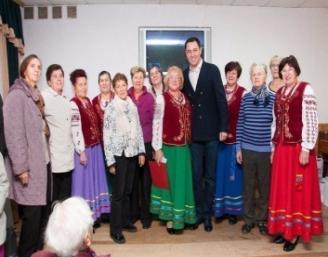 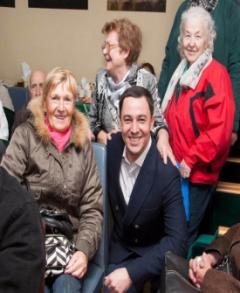 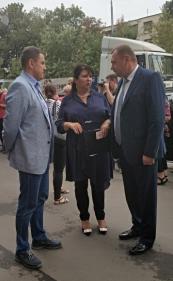 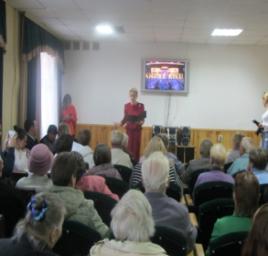 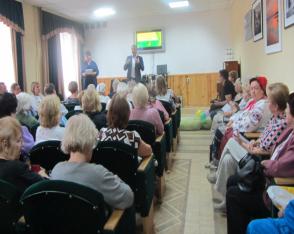 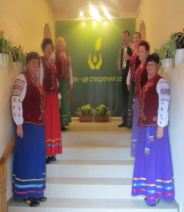 Послуги,які надаються в  Центрі активного довголіття
студія комп’ютерної грамотності;
студія української та англійської мови;
творча майстерня з прикладного мистецтва;
студія ЛФК, йоги та фітболу;
кабінет довіри (психологічна допомога);
студія краси (послуги перукаря, консультації косметолога);
кабінет масажу;
 тренінги з питань активного довголіття;
курси оборони та самозахисту для жінок;
вокальна студія.

Також надаються безкоштовної медичні консультації лікарів за сприянням депутатів Київради .
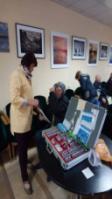 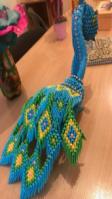 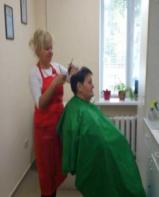 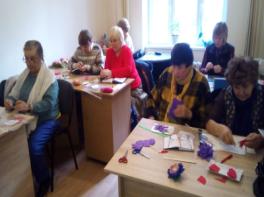 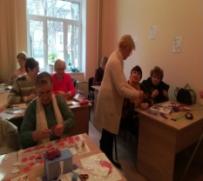 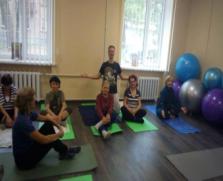 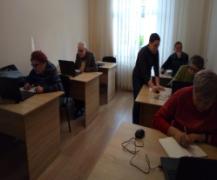 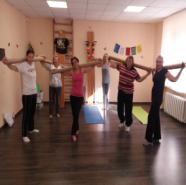 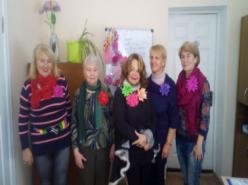 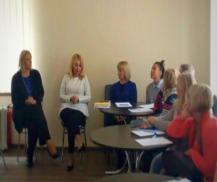 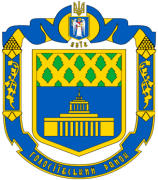 Підвищення стандартів у сфері освіти
Мережа загальноосвітніх навчальних закладів 44 заклади
НОВА УКРАЇНСЬКА ШКОЛА
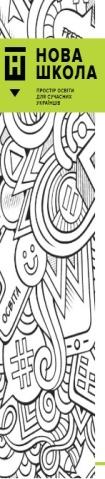 95 класів
2582 учні
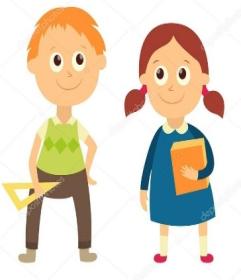 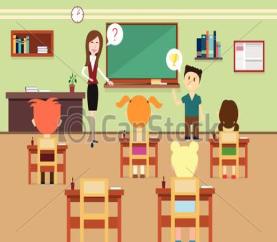 Нова українська школа13, 1 млн. грн
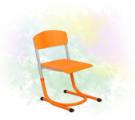 Сучасні меблі для
1 класів
(одномісні парти) – 
2790 шт.
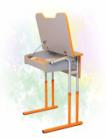 Ноутбуки для 1 класу – 77 шт.
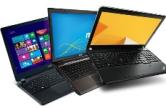 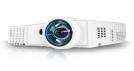 Багатофункціональні пристрої – 87 шт.
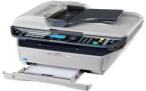 Проектори – 
87 шт.
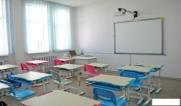 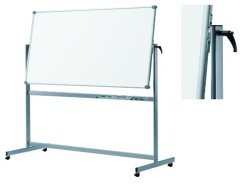 Фліпчарти  - 100 шт.
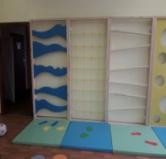 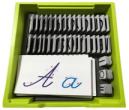 Дидактичні матеріали – 1152 шт.
Спортивні мати для зони відпочинку – 400 шт.
Старт проекту “Нова українська школа”
За підсумками підготовки до нового 2018/2019 навчального року Голосіївський район посів І місце щодо реалізації державного стандарту «Нова українська школа»
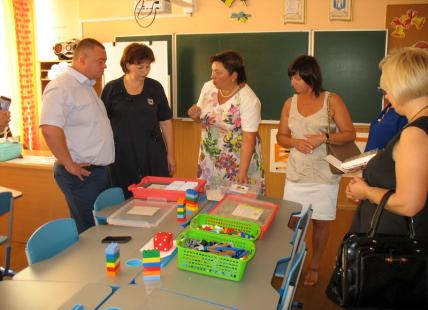 Урочисте вручення стипендій Київської міської ради обдарованим учням району
11 обдарованих  учнів району отримали персональні премії. Голова Голосіївської районної в місті Києві державної адміністрації           урочисто привітав  школярів та вручив їм банківські картки, на які вони щомісяця протягом навчального року отримуватимуть по 1 тисячі гривень
Районний тур Всеукраїнського конкурсу «Учитель року - 2019»
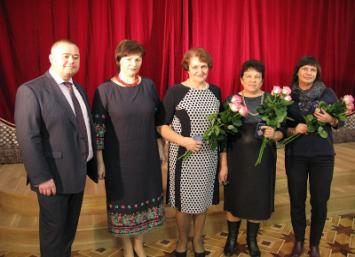 Проведено  І (районний) тур Всеукраїнського конкурсу «Учитель року - 2019», в якому  взяли участь 14 педагогічних працівників із 9-ти закладів загальної середньої освіти району. 
Учасники і переможці районного туру конкурсу були нагороджені Почесними грамотами Голосіївської районної в місті Києві державної адміністрації, грамотами управління освіти і грошовою винагородою. Учасниками ІІ (міського) туру Всеукраїнського конкурсу "Учитель року - 2019"стали педагогічні працівники, які посіли І місце з шкіл І-ІІІ ступенів № 36, № 151, №236, №269, №85
Інформатизація освітнього процесу з використанням сучасних цифрових  пристроїв
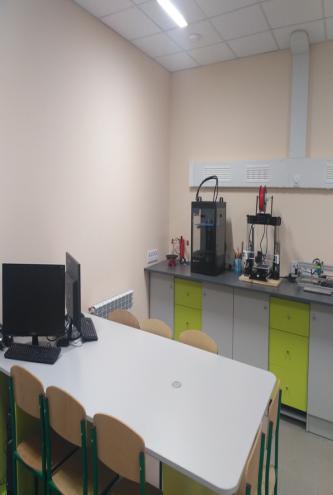 реалізовано проект «Електронний    підручник» для учнів 5-7-х класів гімназії
 № 179, ліцею «Голосіївський»  №241, 
      спеціальної школи-інтернату № 11

обладнано STEM-лабораторію і закуплено  нове обладнання у ліцеї «Голосіївський» № 241 

закуплено  цифрове і мультимедійне обладнання для проведення лабораторних і практичних робіт з фізики, хімії, біології в ЗЗСО №№15, 21, 33, 36, 59, 85, 108,
 112, 116, 179, 220, 227, 269, 241, 269
Мережа дошкільних навчальних закладів 51 заклад
Середня завантаженість ДНЗ, учнів/місце
Заклад дошкільної освіти № 106                   Потужність – 6 груп,  110 дітей
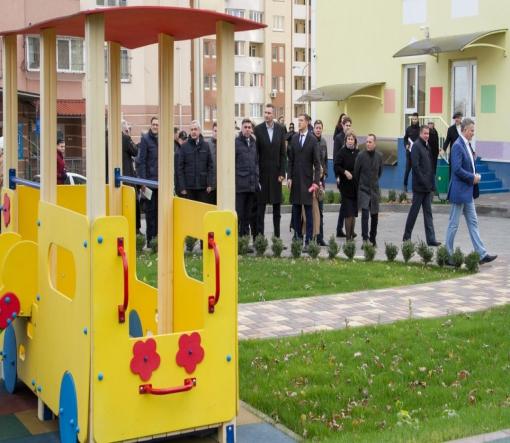 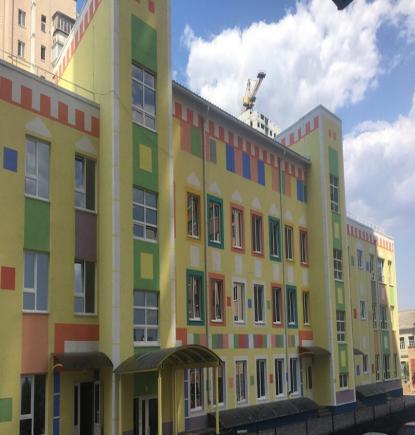 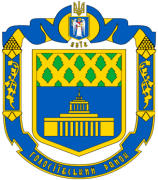 Задоволення культурних потреб та охорона культурної спадщини
Структура  мережікультурно-освітніх закладів району
Фінансування закладів культурно-освітньої сфери району, тис. грн
Поточний ремонт частини приміщення з заміною вхідних дверей Київської дитячої музичної школи №38, вул. Якубовського, 7 Д
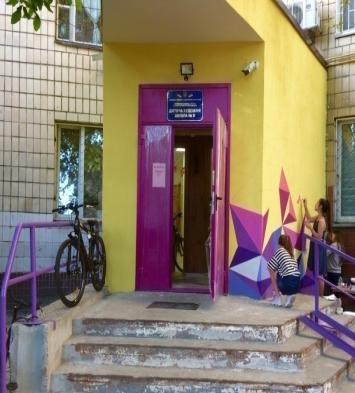 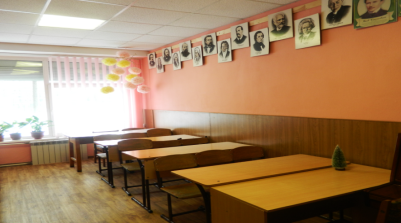 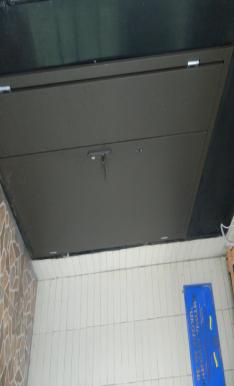 Поточний ремонт частини приміщення з вхідною групою Київської дитячої художньої школи №9  (вул. Смолича, 4)
Поточний ремонт туалетного блоку, заміна вікон із встановленням грат дитячо-юнацького клубу  «Романтик», вул. Тарасівська, 36 А
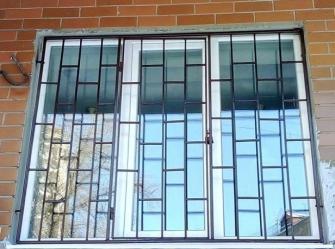 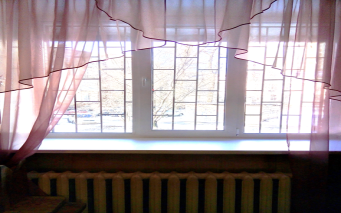 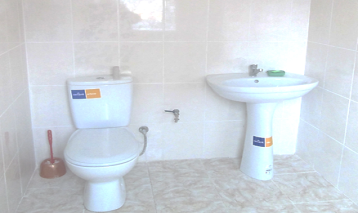 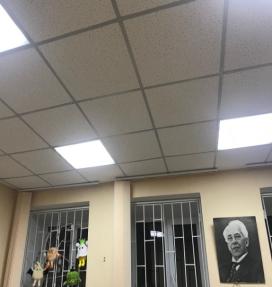 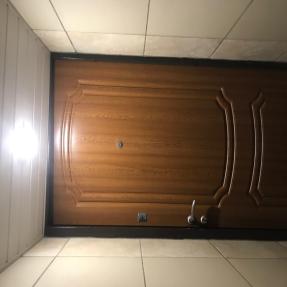 Поточний ремонт частини приміщення з заміною вхідних дверей Київської театральної школи-студії,вул. Велика Васильківська, 76-Б
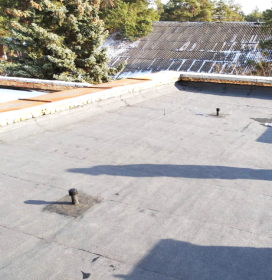 Поточний ремонт покрівлі та  частини приміщення кіноконцертної зали Будинку культури «Конча-Заспа», вул. Генерала Матикіна, 10
Поточний ремонт системи вентиляції Київської дитячої музичної школи №3 ім. В.С.Косенка  (вул. Володимирська, 78)  та Київської вечірньої музичної школи №1 ім. К.Г. Стеценка (вул. Антоновича,19Б)
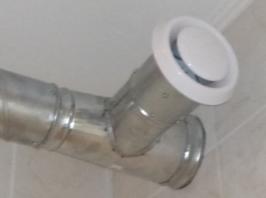 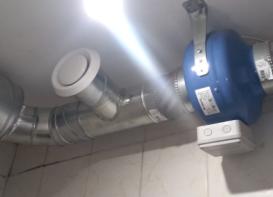 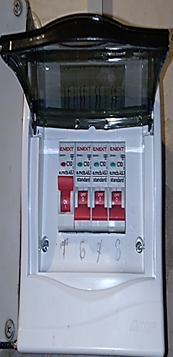 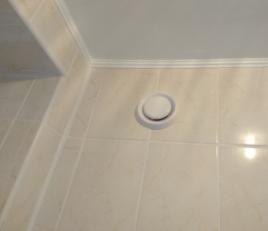 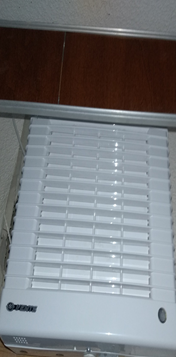 Культурно-освітні та мистецькі  заходи
Закладами культурно-освітньої сфери району було організовано більше 3 000 заходів, участь в яких взяло близько 15 000 учасників;
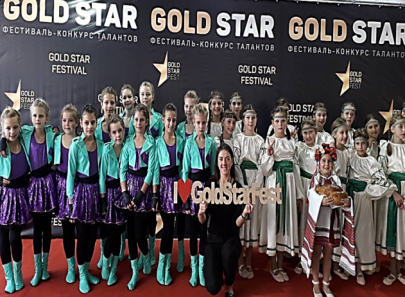 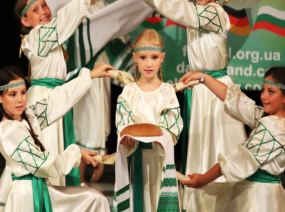 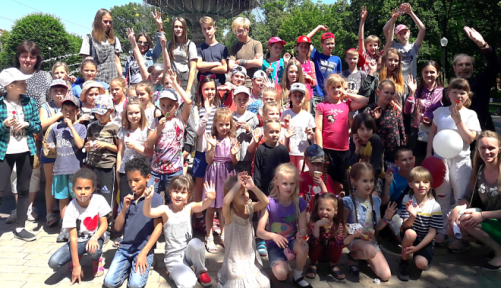 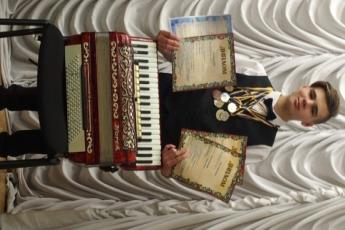 Більше 500 вихованців клубних закладів району здобули перемогу у всеукраїнських та міжнародних творчих конкурсах
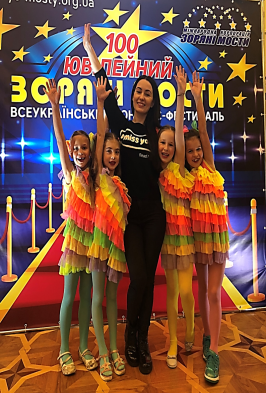 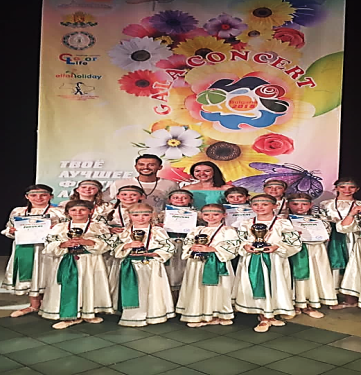 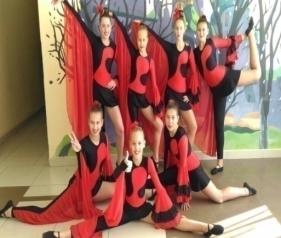 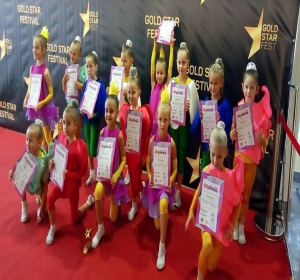 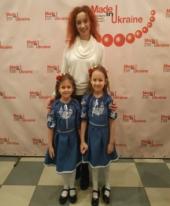 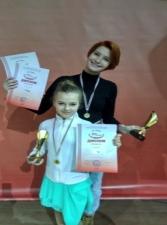 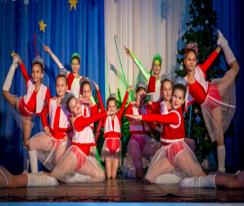 600 учнів мистецьких шкіл району стали переможцями престижних мистецьких конкурсів
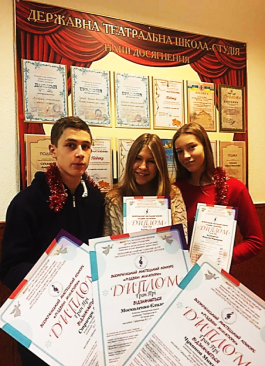 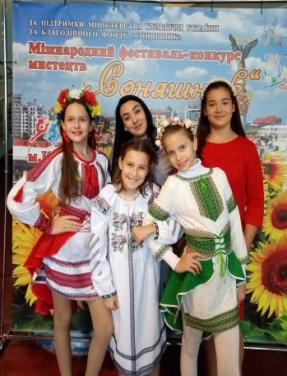 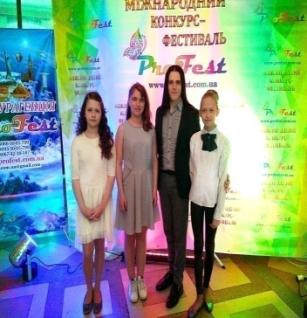 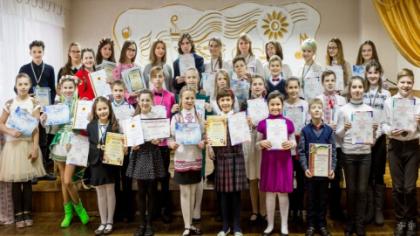 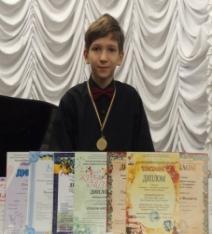 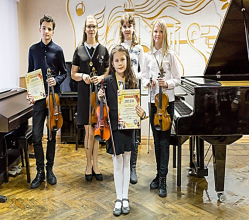 Стипендіати  Київського міського голови
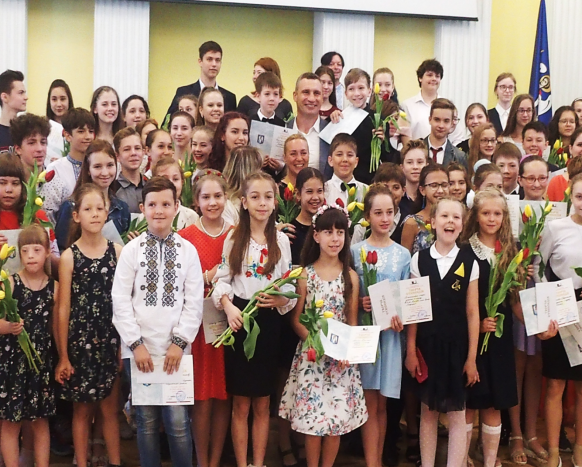 Творчу стипендію Київського міського голови у поточному році отримали 6 учнів шкіл естетичного виховання Голосіївського району
У 2018 році в районі було організовано 17 масштабних загальнорайонних культурно-мистецьких програм
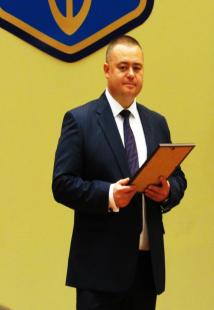 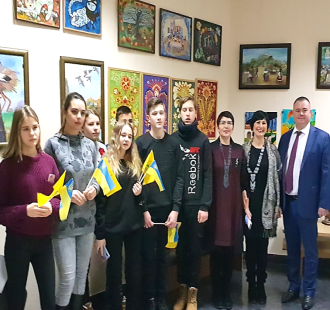 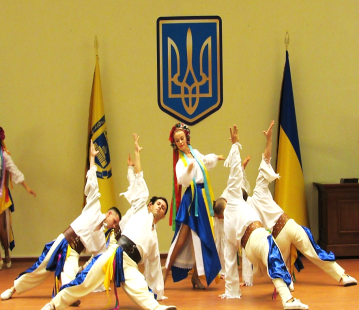 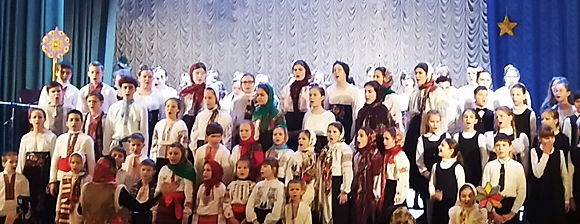 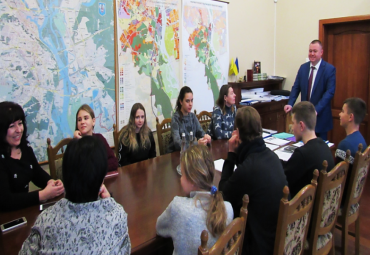 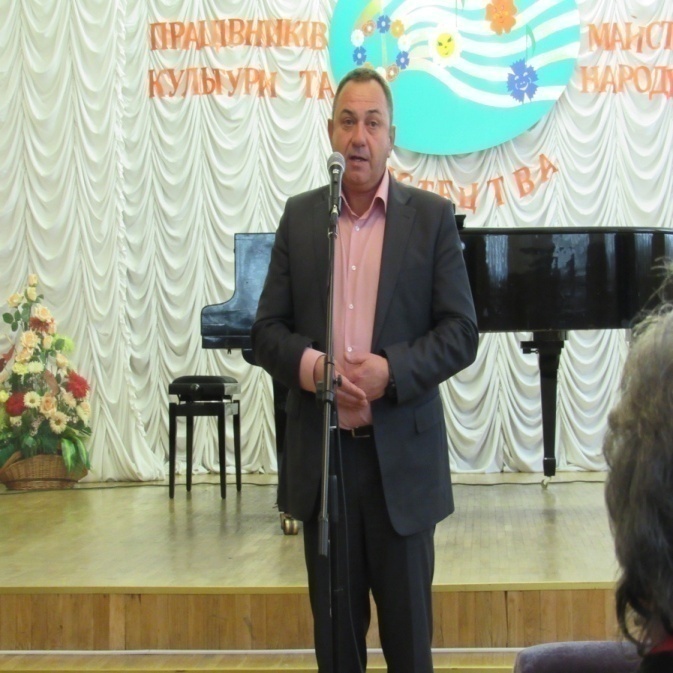 Загальнорайонні заходи
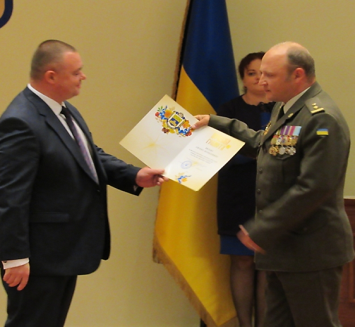 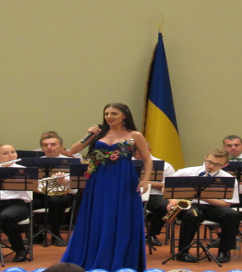 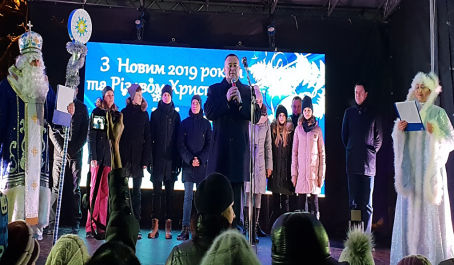 Пам'ятки культурної спадщини району
856
 об'єктів культурної спадщини
95
національного
значення
287
місцевого
значення
474
щойно 
виявлені
Здійснено 27 комісійних обстежень  пам'яток культурної спадщини Голосіївського району
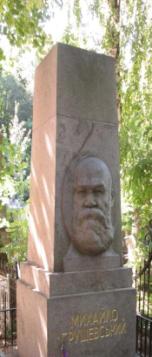 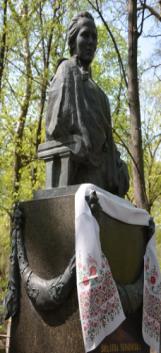 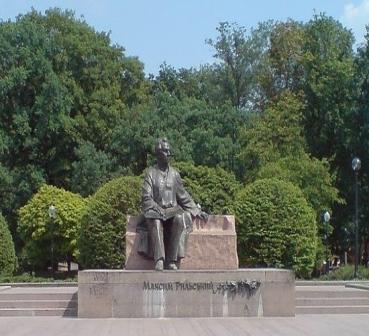 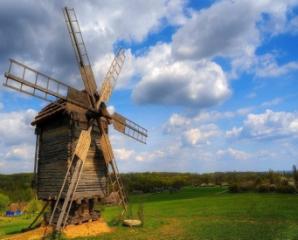 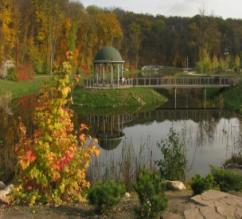 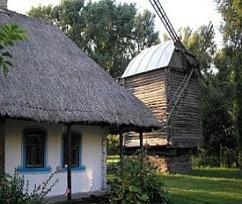 Сфера туризму Голосіївського району
286 
суб’єктів
179 
 туроператорів
95
турагентів
12 
 туроператорів внутрішнього 
та в’їзного туризму
Сфера туризму Голосіївського району
23
готелі
8 
зіркових
15 
беззіркових
Міжнародна туристична виставка UITT-2018 «Україна - подорожі та туризм»
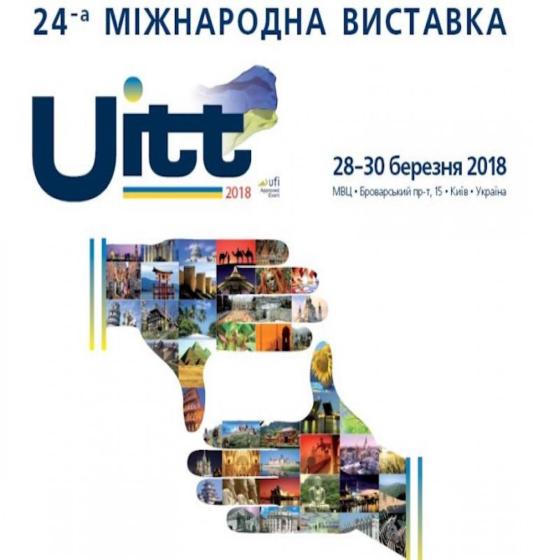 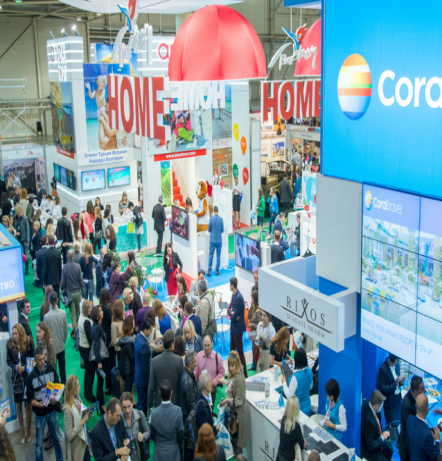 Туризм району на міських та всеукраїнських змаганнях
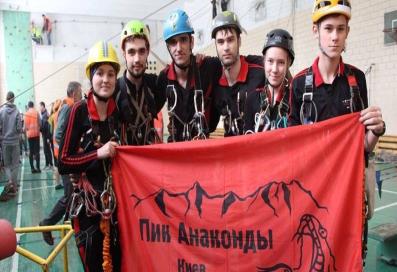 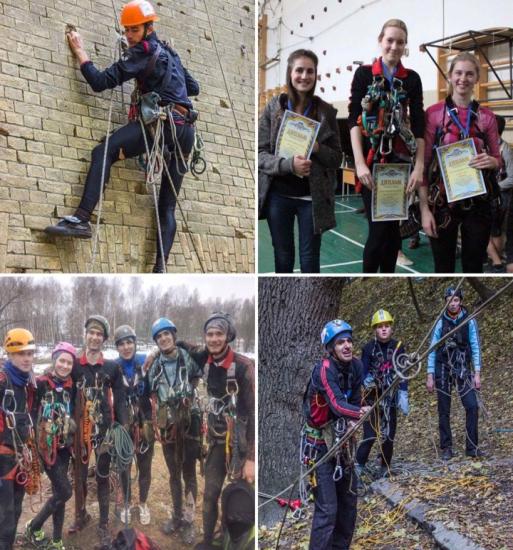 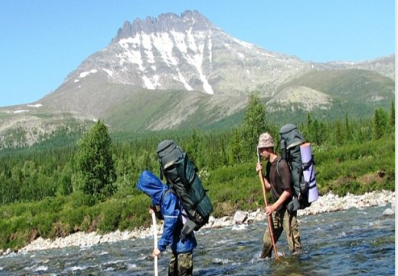 Творча співпраця з ГО «Азербайджанський культурний центр імені Мусліма Магомаєва» в рамках культурно-просвітницького проекту «Діалог культур»
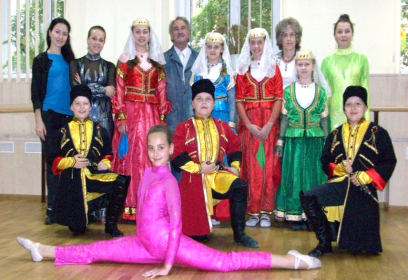 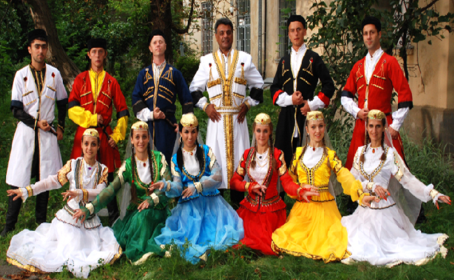 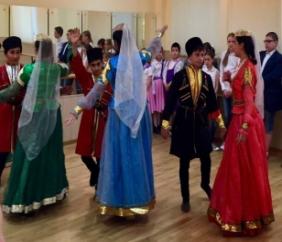 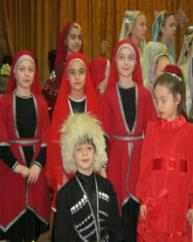 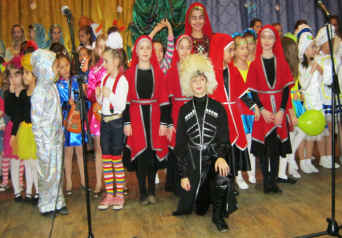 Творча співпраця з ГО «Київська вірменська громада» та  з Київським національно-культурним товариством поляків  «ЗГОДА»
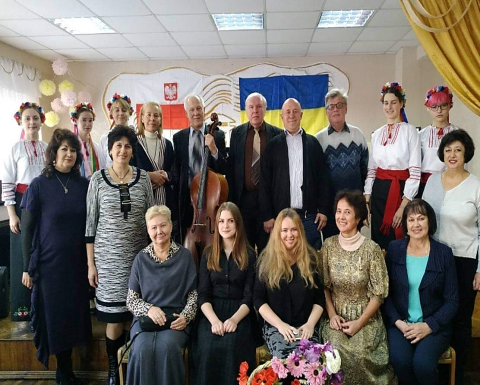 Творча співпраця з Академічним музично-драматичним циганським театром «РОМАНС», Єврейським культурним центром «ХЕСЕД», Всеукраїнським громадським об’єднанням «ГЕОРГІЯ»
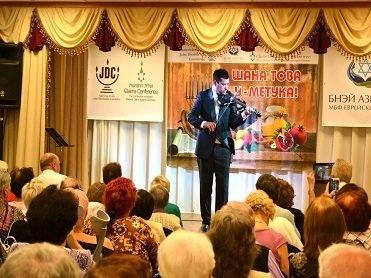 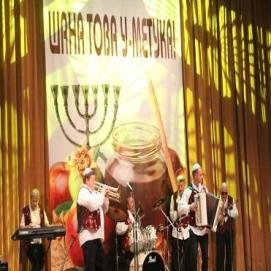 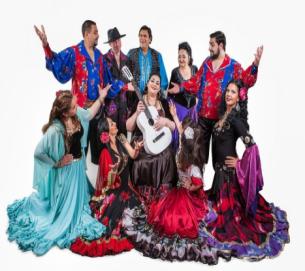 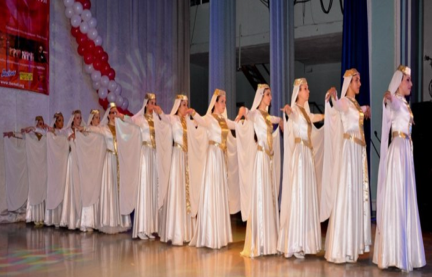 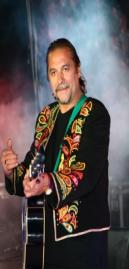 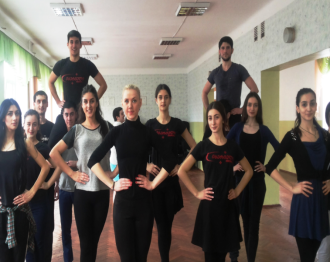 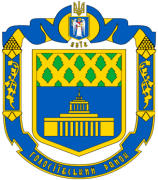 Розвиток фізичної культури та спорту, реалізація сімейної політики, підтримка соціального становлення та розвитку молоді
РЕАЛІЗАЦІЯ СІМЕЙНОЇ ПОЛІТИКИ
Оздоровлення  та відпочинок дітей
Протидія торгівлі людьми
Допомога сім'ям, що опинились в складних життєвих  обставинах
Багатодітні сім`ї
Надано 1278 послуг, зокрема 
523 консультацій юриста та 
755 консультацій психолога
Направлено на оздоровлення та відпочинок
 в дитячі заклади оздоровлення 
 447 дітей
Видано
666
 посвідчень батьків та дітей 
з багатодітних сімей
3 особам встановлено статус постраждалих від торгівлі людьми
ОЗДОРОВЛЕННЯ ТА ВІДПОЧИНОК ДІТЕЙ
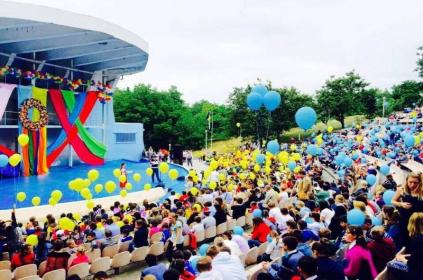 У 2018 році направлено 
до дитячих закладів оздоровлення та відпочинку   447 дітей , що 
на 45% більше, ніж у 2017 році
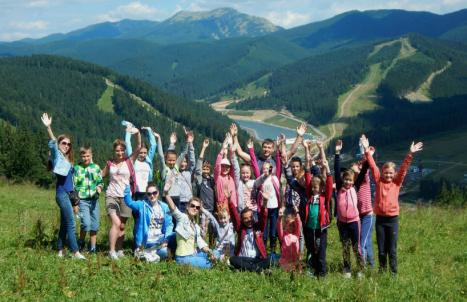 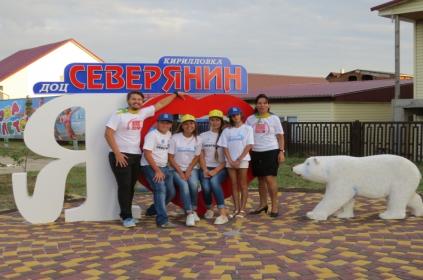 ЗАХОДИ МОЛОДІЖНОГО СПРЯМУВАННЯ
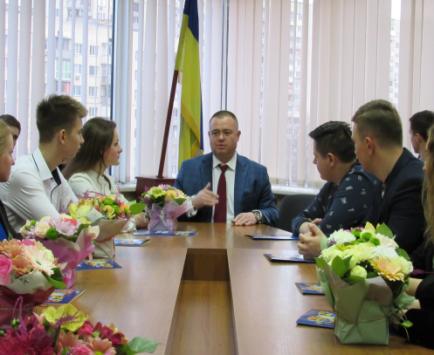 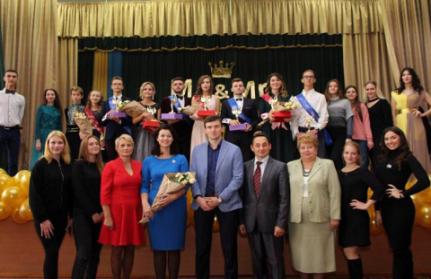 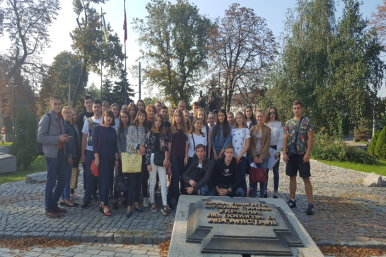 - Конкурс студентських творчих робіт “Барви Києва”;
- Марш Миру;
- Заходи до Дня молоді;
- Районний конкурс “Краса Голосієва”;
- Урочисте вручення паспортів громадянина України;
- Заходи до Дня студента;
- Фестиваль студентської творчості “Осінь Голосієва”;
- Інформаційно-просвітницька акція “Здоровий спосіб життя - заради майбутнього України”.
День молодіжного самоврядування
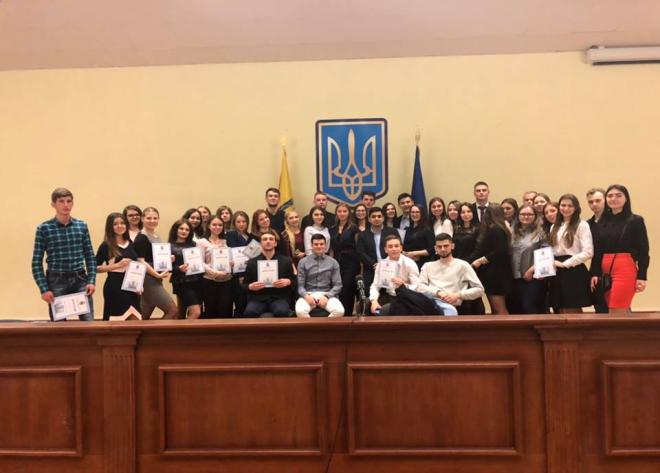 Понад 50 студентів з 10 вищих навчальних закладів, які розташовані на території Голосіївського району м. Києва, заміщуючи (дублюючи) посади керівників структурних підрозділів Голосіївської  РДА у квітні 2018 року відчули на собі роботу райдержадміністрації, яка була відтворена впродовж робочого дня
Студентська рада при Голосіївській районній в місті Києві державній адміністрації
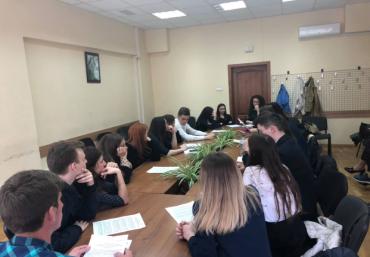 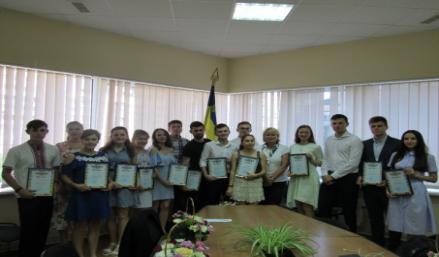 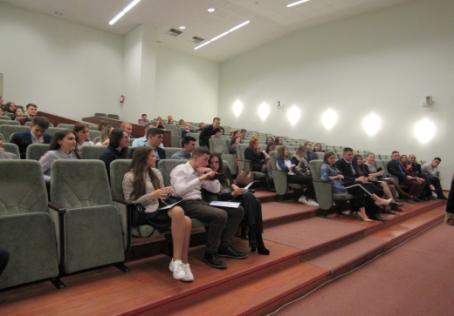 Протягом 2018 року
 відбулось 9 засідань Студентської ради, що включає в себе представників 10 вищих навчальних закладів 
I-IV рівнів акредитації, 
які розташовані на території Голосіївського району
Фізкультурно-спортивна робота
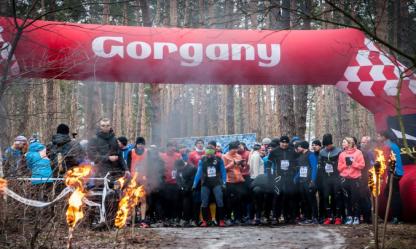 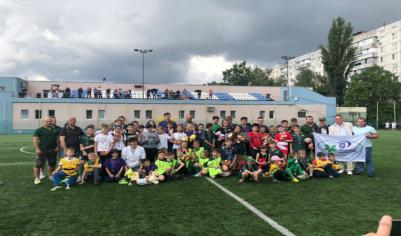 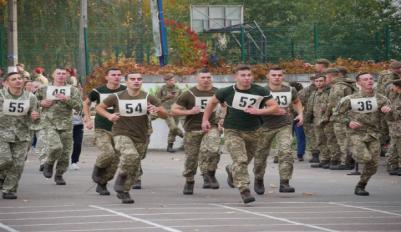 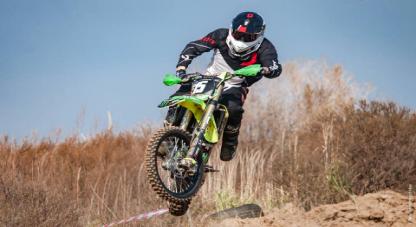 Протягом 2018 року проведено 105 спортивно-масових заходів серед мешканців району, до участі в яких залучено 9105 осіб
(у 2016 році – 89 заходів, 7835 осіб, у 2017 році – 95 заходів, 8568 осіб)
Порівняльна статистика проведених спортивно - масових заходів та учасників змагань в період
 2016 – 2018 років
Спортивно-масові заходи
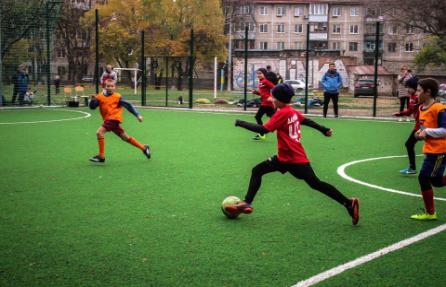 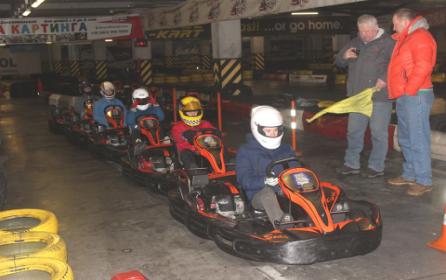 Протягом 2018 року організовано та проведено 28 відкритих районних першостей, участь в яких взяли спортсмени з різних міст України та охоплено понад 1100 осіб.
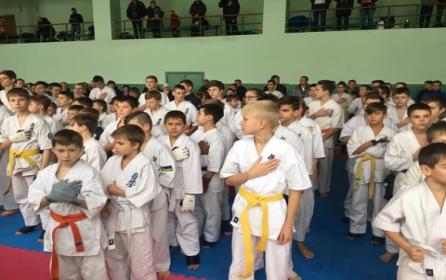 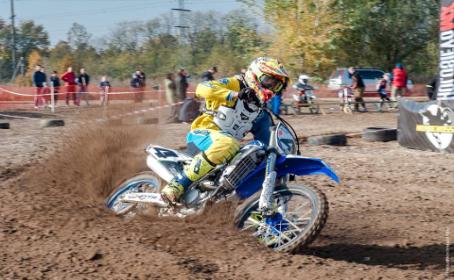 Спартакіада 2018 року
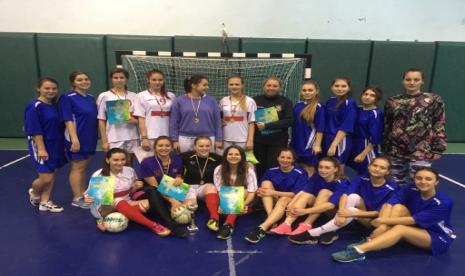 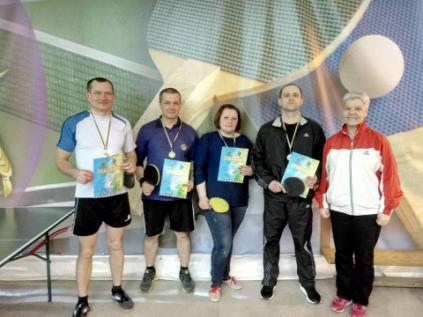 Протягом 2018 року організовано та проведено:
- 16 змагань в рамках спартакіади серед студентів ВНЗ, залучено понад 800 осіб;
- 5 змагань в рамках спартакіади серед професорсько-викладацького складу ВНЗ, залучено понад 100 осіб;
-  4 змагання  в рамках спартакіади серед вихованців шкіл інтернатів «Повір у себе»;
 - 3 змагання в рамках спартакіди серед працівників Голосіївської райдержадміністрації, територіальних органів, міністерств та відомст
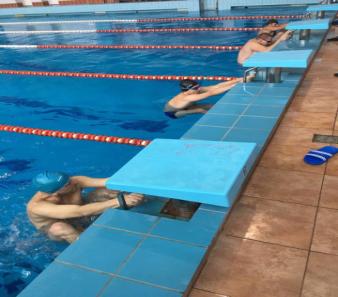 Комплексна дитячо-юнацька спортивна школа №15
Комплексна дитячо-юнацька спортивна школа «Тріумф»
Спортивні заклади, які віднесені до сфери управління відділу у справах молоді та спорту
Фізкультурно-оздоровчий центр “Централізована система дитячо-юнацьких спортивних клубів за місцем проживання «Голосієво»
Комплексна дитячо-юнацька спортивна школа «Арго»
Види спорту, які культивуються у ФОЦ «Голосієво»
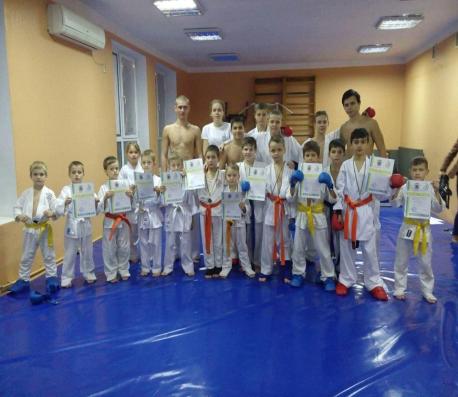 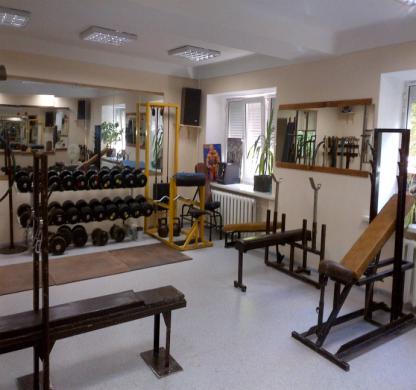 Баскетбол, регбі, спортивні танці, боротьба самбо, поліатлон, городковий спорт,  тхеквондо, вільна боротьба, футбол, шахи, айкідо, дзюдо, бокс, бодібілдинг, оздоровча фізична культура та карате.
Комплексна дитячо-юнацька спортивна школа №15
КОМПЛЕКСНА  ДИТЯЧО–ЮНАЦЬКА СПОРТИВНА ШКОЛА «ТРІУМФ»
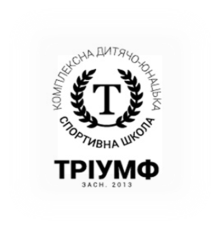 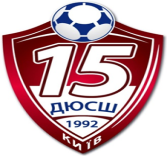 Види спорту: велоспорт-шосе, біатлон, футбол, гірськолижний спорт, лижні гонки.69 навчально-тренувальних груп Кількість дітей, що займаються: 858
Види спорту:  теніс,  дзюдо. 

26 навчально-тренувальних груп

Кількість дітей, що займаються: 262
Комплексна дитячо-юнацька 
спортивна школа «АРГО»
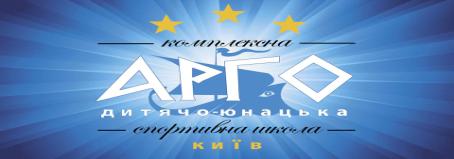 Види спорту:  тхеквондо ІТФ,  черліденг. 

27 навчально-тренувальних груп

Кількість дітей, що займаються: 219
Кількість спортивних секцій, які функціонують в дитячо-юнацьких спортивних клубах, шт.
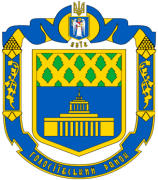 Служба у справах дітей та сімꞌї
В Голосіївському районі функціонує 5 дитячих будинків сімейного типу
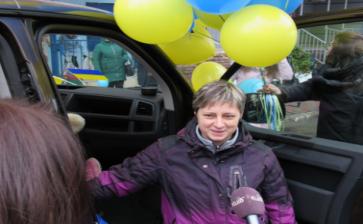 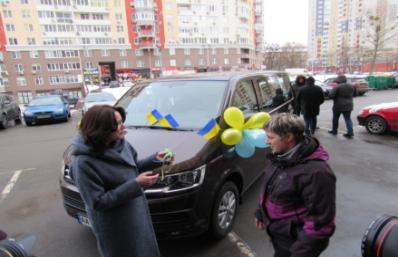 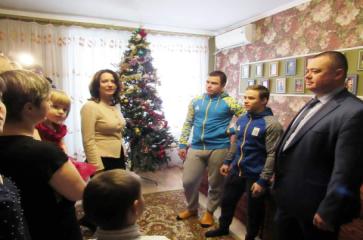 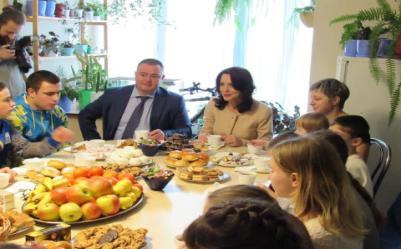 3 дитячі будинки сімейного типу отримали у користування легкові автомобілі
На обліку Служби у справах дітей та сімꞌї перебуває 209 дітей
Забезпечення дітей сімейними формами виховання
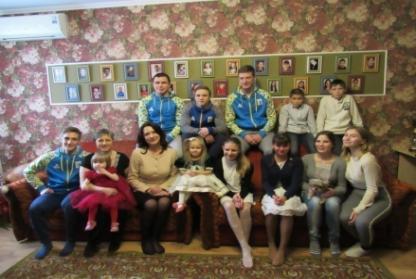 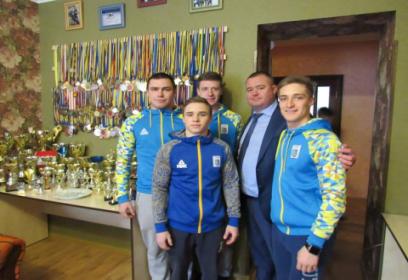 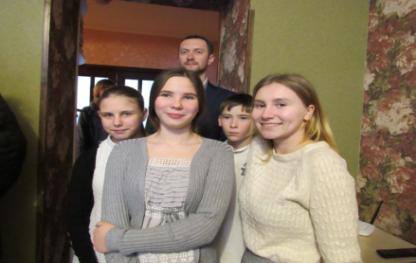 На обліку дітей, залишених без батьківського піклування,  дітей-сиріт та дітей, позбавлених батьківського піклування у Службі у справах дітей та сім’ї перебуває 209 дітей, з них 201 дитину забезпечено сімейними формами виховання
Проведено профілактичних рейдів  "Діти вулиці", "Урок"
У  2018 році  здійснено 125 обстежень житлово-побутових умов проживання дітей
Постановка на облік дітей, які перебувають у складних життєвих обставинах
Підготовлено та проведено 21 засідання Комісії з питань захисту прав дитини  та розглянуто 505 питань
Робота Центру соціальних служб для сім’ї, дітей та молоді
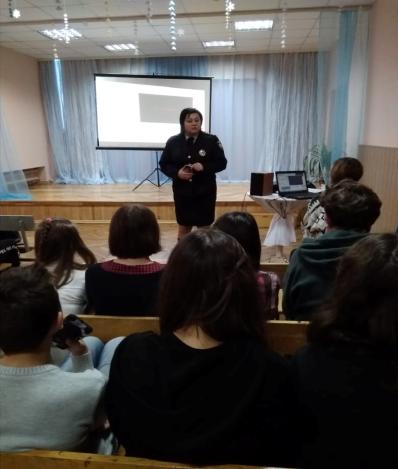 Центром соціальних служб для сім’ї, дітей та молоді у  2018 році надано 4831 індивідуальних послуги та 3521 групових послуги сім’ям з дітьми (особам), які опинились в складних життєвих обставинах
На обліку перебуває 155 сімей, які виховують дитину з інвалідністю та 34 особи з інвалідністю віком до 35 років, які отримують соціальні послуги
Проведення заходів для  відвідувачів  Центру соціальних служб для сім’ї, дітей та молоді
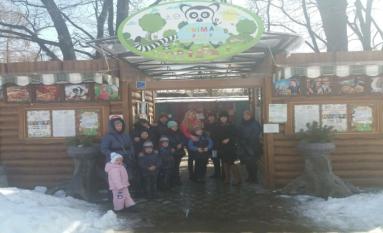 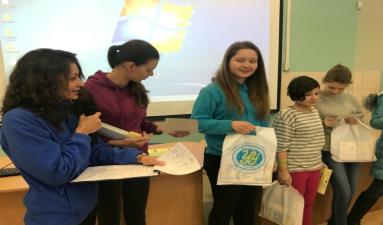 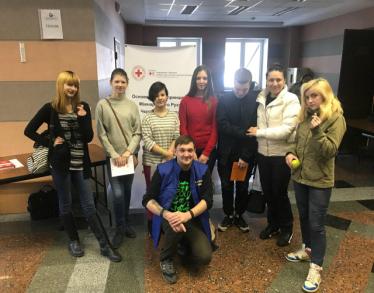 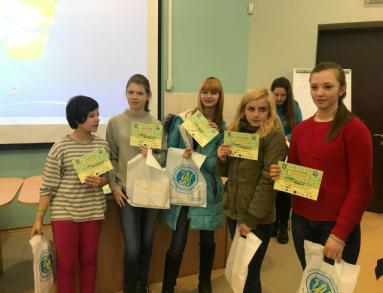 Робота Центру у справах сім’ї та жінок «Родинний дім»
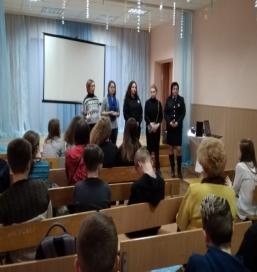 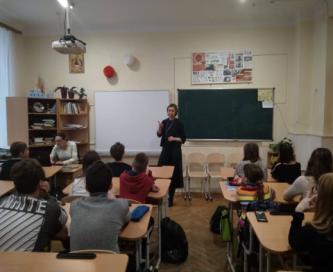 Фахівцями Центру щоденно надаються соціальні послуги. У 2018 році надано 2554 консультацій, із них: юриста -  991, психолога -1563, інші послуги -1259
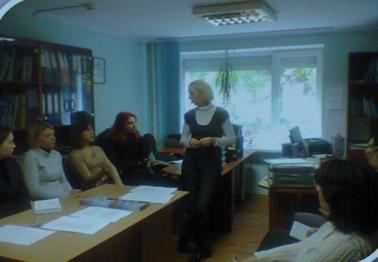 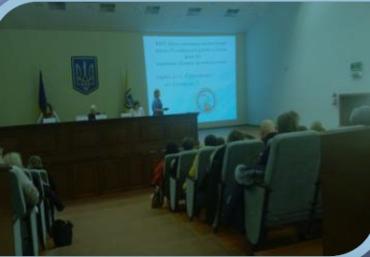 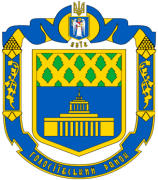 Благоустрій та озеленення
 території району
Кількість  наданих приписів з вимогою усунення порушень правил благоустрою м. Києва та складених протоколів  про адміністративні правопорушення
Кількість аварійних карток
Аварійні картки помісячно за 2018 рік
Ліквідація осередків несанкціонованої торгівлі
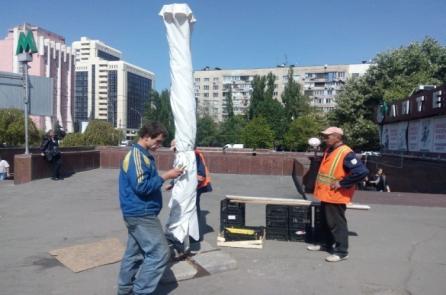 Проведено 67 рейдів
Складено 273 протоколи
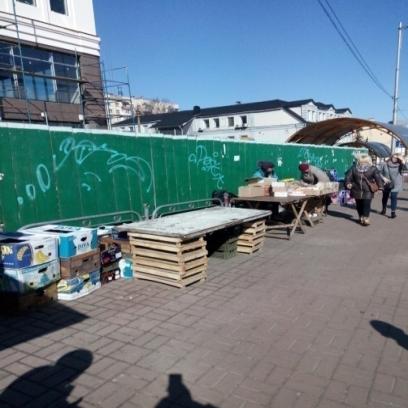 Пр-т  Науки, 4
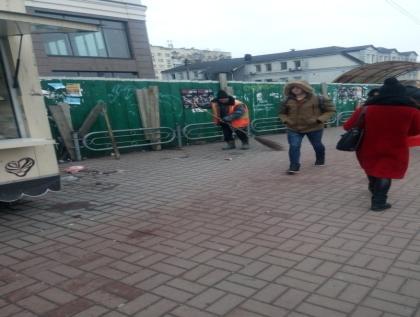 Пр-т  Голосіївський, 22-36
Пр- т  Голосіївський, 22-36
Заходи з благоустрою та санітарного очищення району
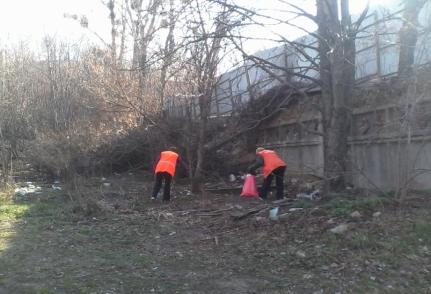 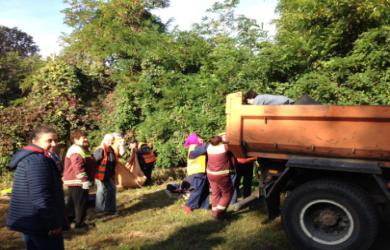 Виконання заходів з благоустрою району:
весняна акція на 16,4 млн.грн; 
 осіння акція  на 22,2 млн.грн
Заходи з благоустрою та санітарного очищення району
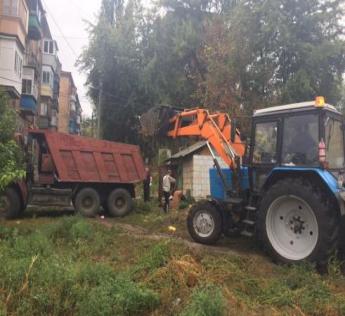 вул. Васильківська, 8 а
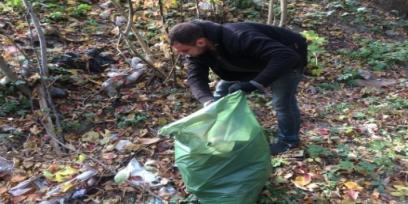 вул. Стратегічне шосе, 41
Столичне шосе, урочище «Бичок»
Загальнорайонні суботники
Проведено 5 загальнорайонних суботників до участі в яких долучилися працівники комунальних та промислових підприємств, установ, організацій всіх форм власності, студенти, учні шкіл та громадськість, 
всього біля 7,5 тис. осіб
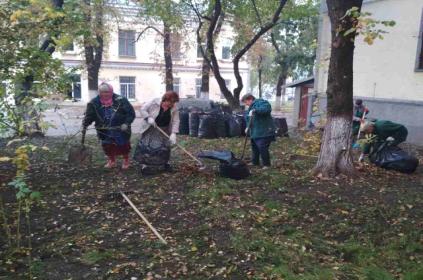 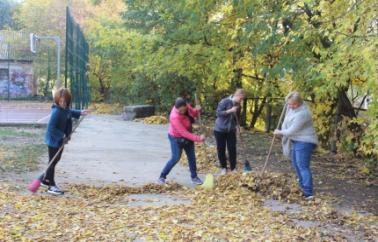 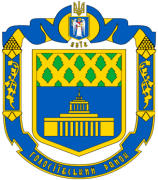 КП  „ШЕУ Голосіївського району міста Києва ” та КП “ Магістраль ”
Спеціалізована техніка КП «ШЕУ Голосіївського району»
КП “ ШЕУ Голосіївського району ” Роботи з ремонту та утримання вулично-шляхової мережі – 82602,1 тис. грн
Спеціалізована техніка КП ШЕУ «Магістраль»
КП ШЕУ "Магістраль“ Ремонтні роботи – 7569,8 тис. грн
Ремонт асфальтобетонного покриття, 
вул. Грінченка
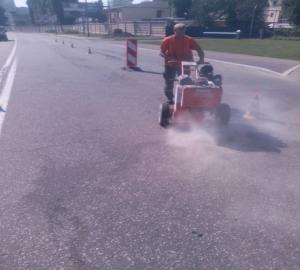 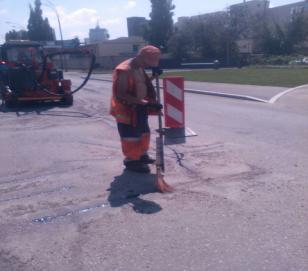 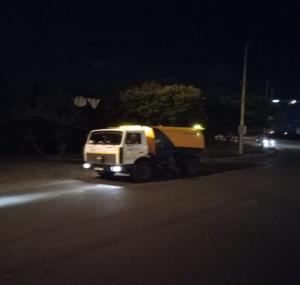 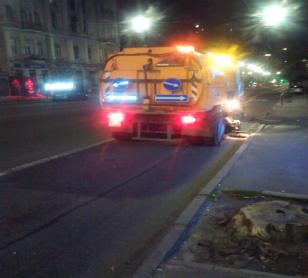 Очистка  та ремонт зливо приймачів, пр-т Науки
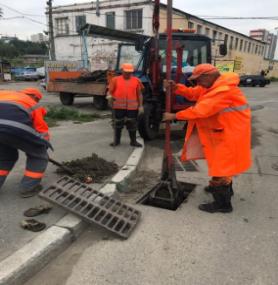 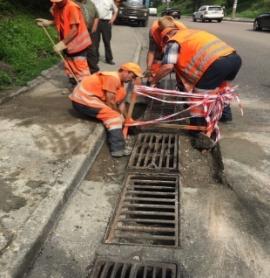 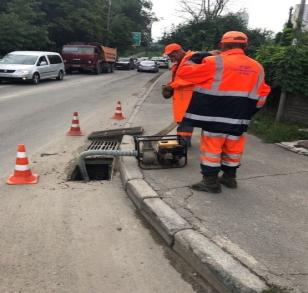 Механізоване прибирання вулиць району
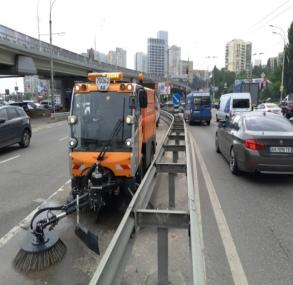 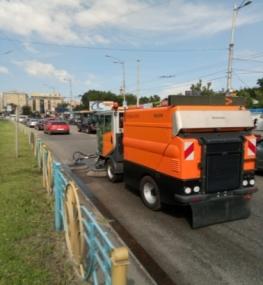 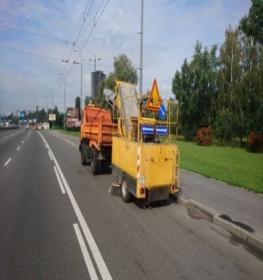 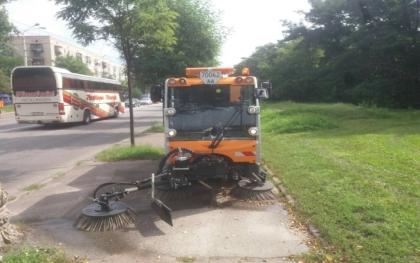 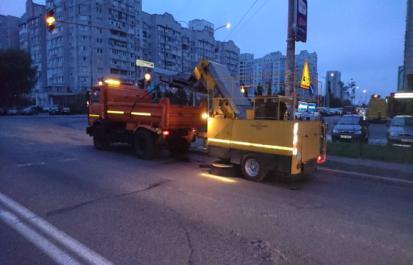 Поточний середній ремонт, вул. Теремківська
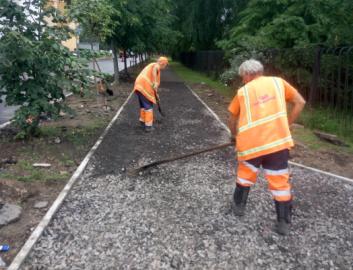 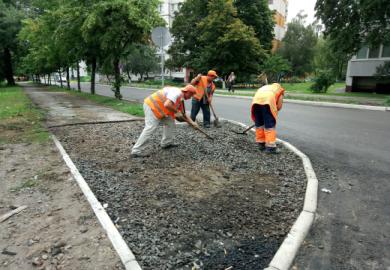 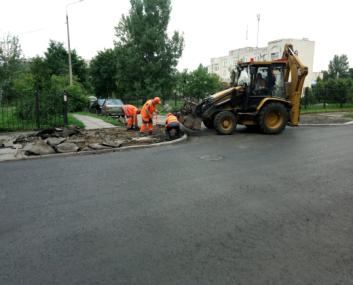 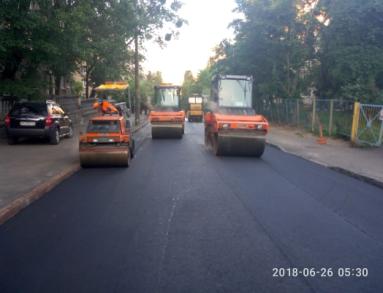 Утримання підземних пішохідних переходів
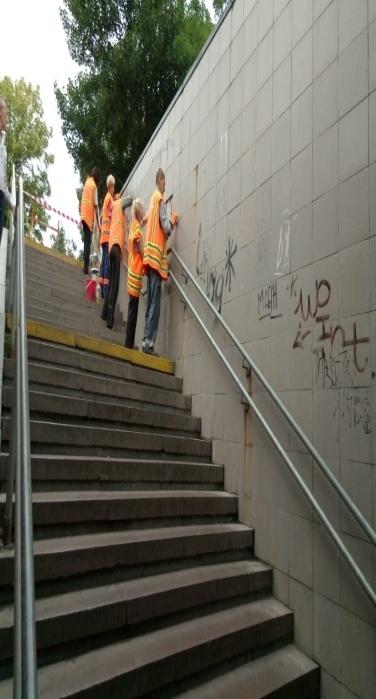 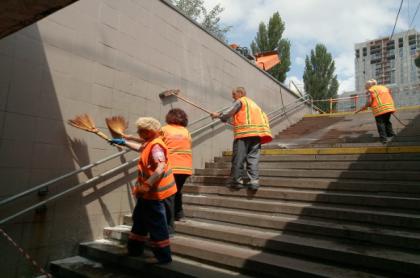 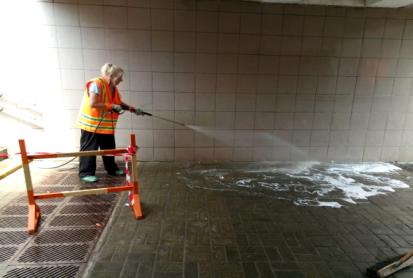 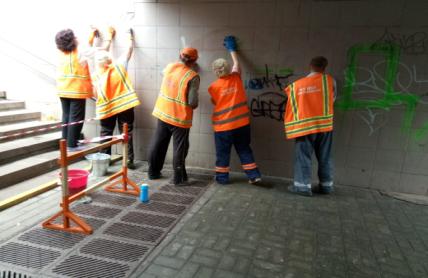 Очищення вулиць від снігу
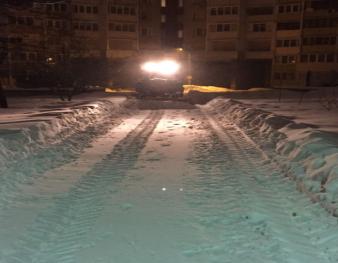 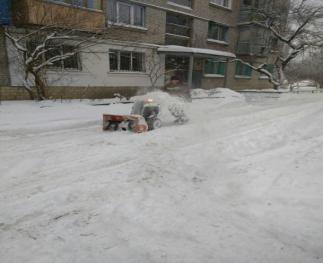 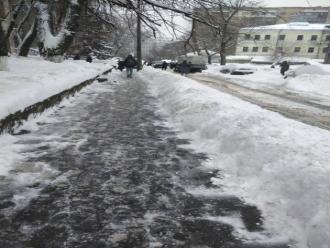 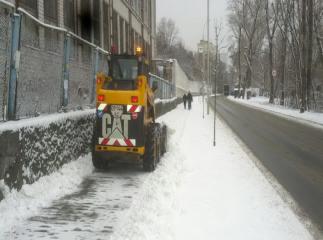 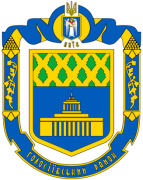 Комунальне підприємство 
по утриманню зелених насаджень Голосіївського району 
м. Києва
На балансі та обслуговуванні Комунального підприємства по утриманню зелених насаджень Голосіївського району знаходиться 178 об'єктів  загальною площею понад 1007,589 га, з них: парків - 14; скверів - 49; бульварів,площ та транспортних розв'язок – 21; схилів - 7; урочищ - 4; вулиць – 83
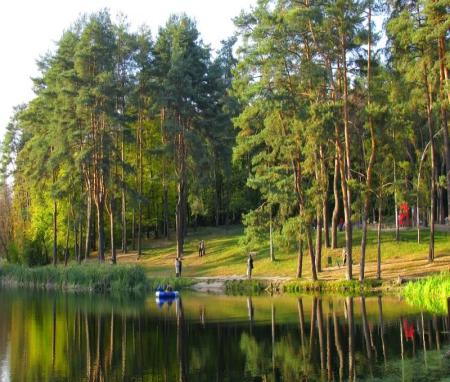 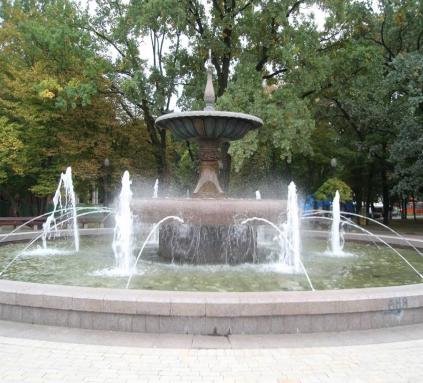 Роботи з благоустрою, озеленення та поліпшення санітарного стану району
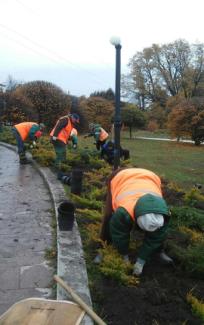 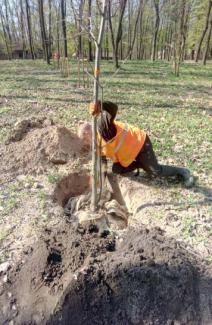 Здійснено посадку 578 крупномірних дерев із грудкою землі
Виконано корчування 234 од. пнів та підготовлено 578 од. ям
Висаджено 589,9 тис. квітів
Знято 1422 од. сухостійних та 178 од. аварійних дерев і кущів
Виконано формувальну та санітарну обрізку 9342 од. дерев
Очищено від омели 222 од. дерев
Вивезено 820 куб. м сміття та опалого листя 
Виконано посадку декоративних кущів з грудкою землі у кількості 9435 од.
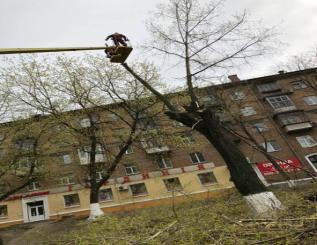 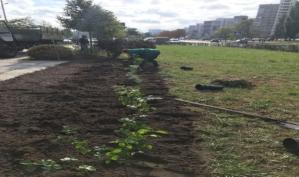 Міська виставка квітів
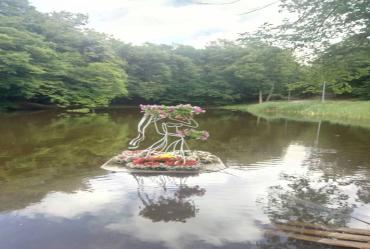 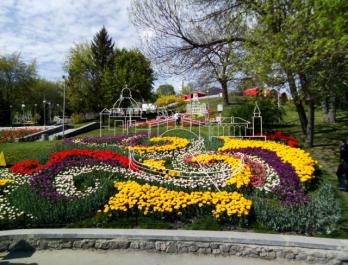 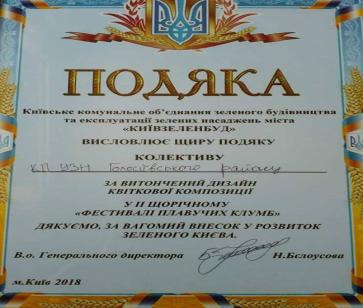 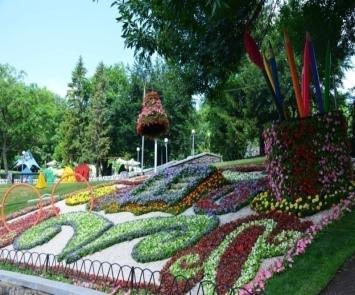 Квіткове оформлення та тематичні панно до футбольного чемпіонату УЄФА-2018
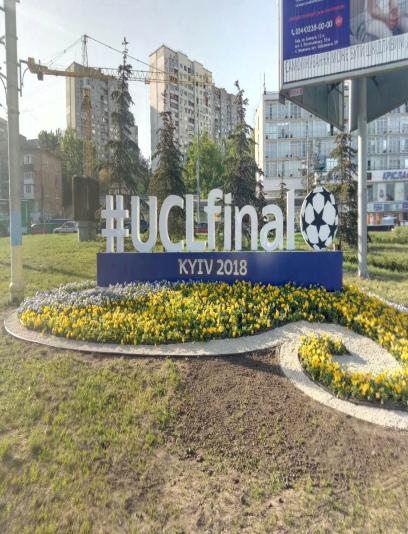 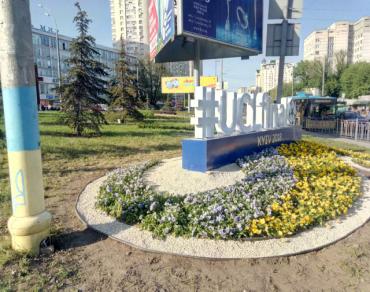 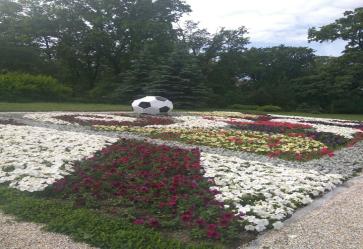 Встановлено лавку-велетень,що ввійшла до книги рекордів України, як найбільша лавка
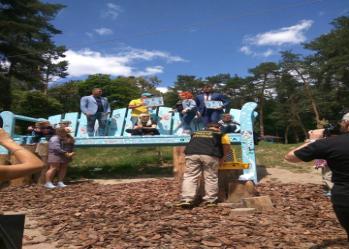 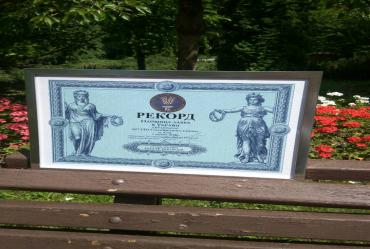 Змонтовано освіжаючу рамку на території Голосіївського парку
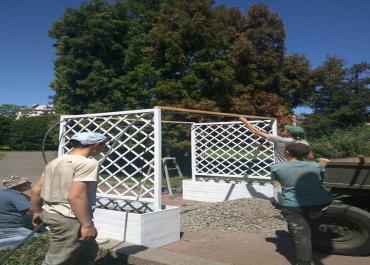 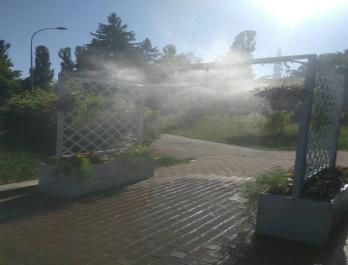 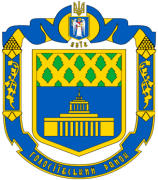 Робота Управління (Центру) надання адміністративних послуг
Управлінням (Центром) надається 187 адміністративних послуг, з яких 53 адміністративні послуги надаються  структурними підрозділами Голосіївської районної в місті Києві державної адміністрації та 134 послуги інших органів і структурних підрозділів
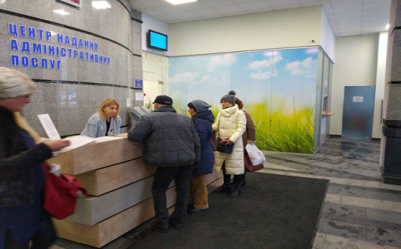 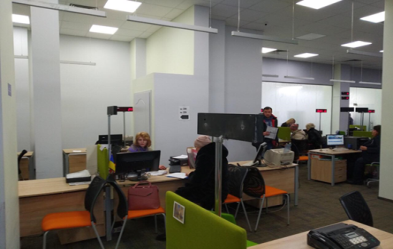 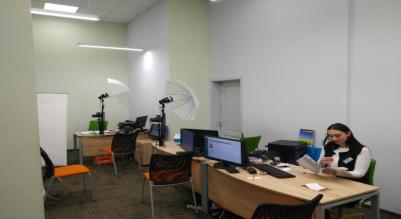 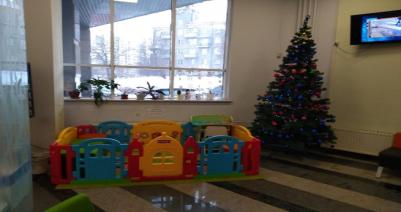 Кількість наданих адміністративних послуг за 2016-2018 роки
Кількість наданих адміністративних послуг за 2016-2018
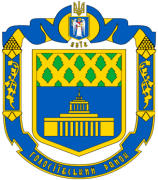 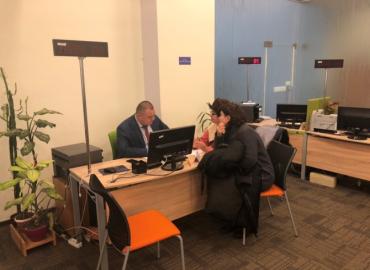 Дякую за увагу!
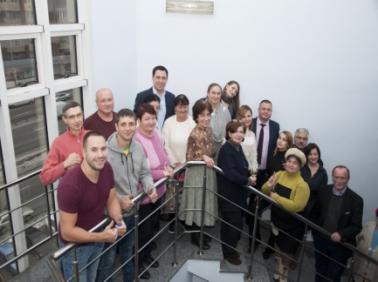 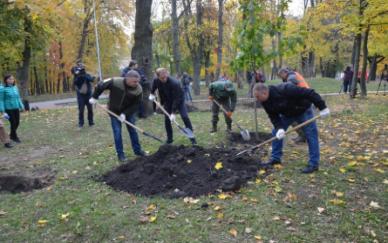